Change is in your hands
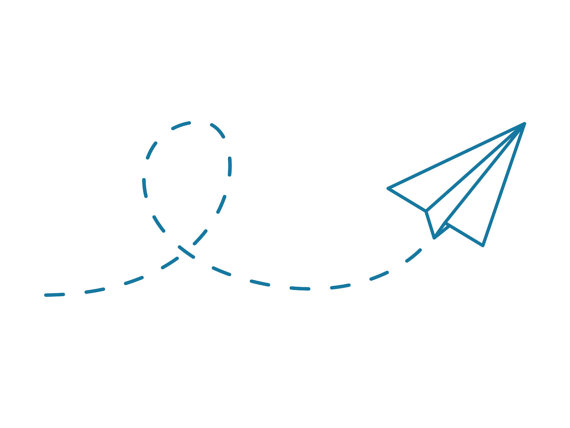 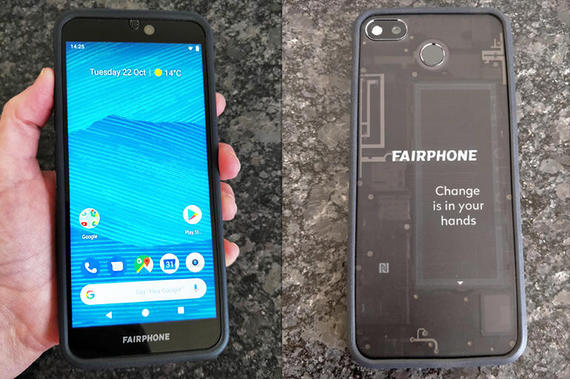 Fairphone 2010ean jaio zen Holandan, 
salaketa kanpaina bat bezala.

Industria elektronikoan erabiltzen diren “konflikto iturri diren mineralak” salatzeko.
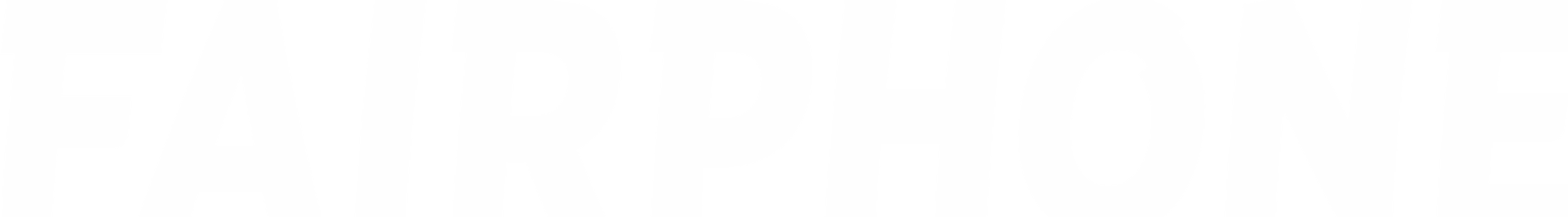 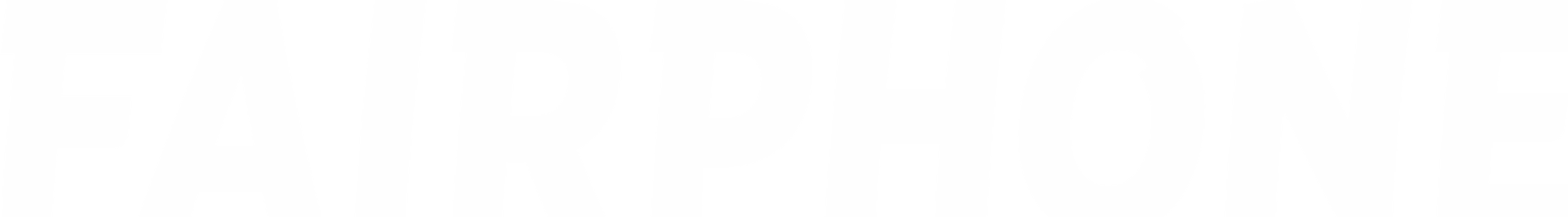 2013an, Fairphone-k enpresa bat sortzeko urratsa eman zuen.

Mugikor alternatibo bat eskeintzeko,

“Bidezko(ago)a den 
Industria Elektroniko”-rantz, Mugimendu bat sortzeko,
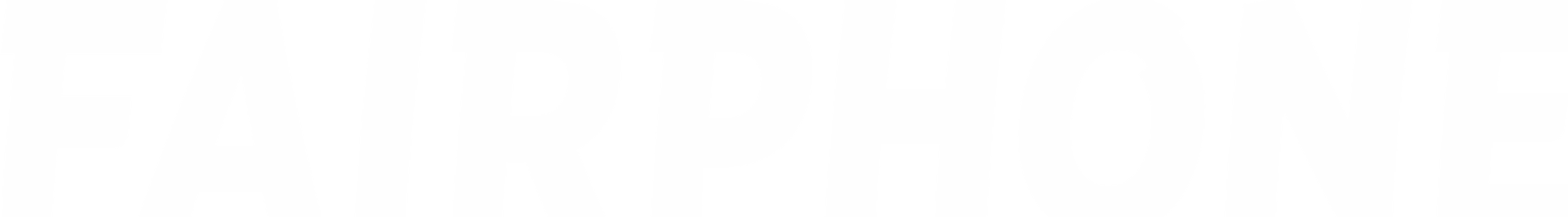 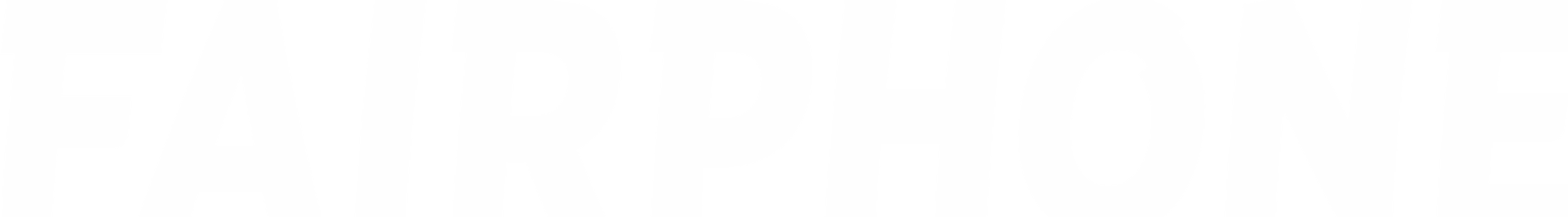 Fairphone-k mugikorrak  produzitzen ditu…
…Industria elektronikoa barrutik aldatzeko.
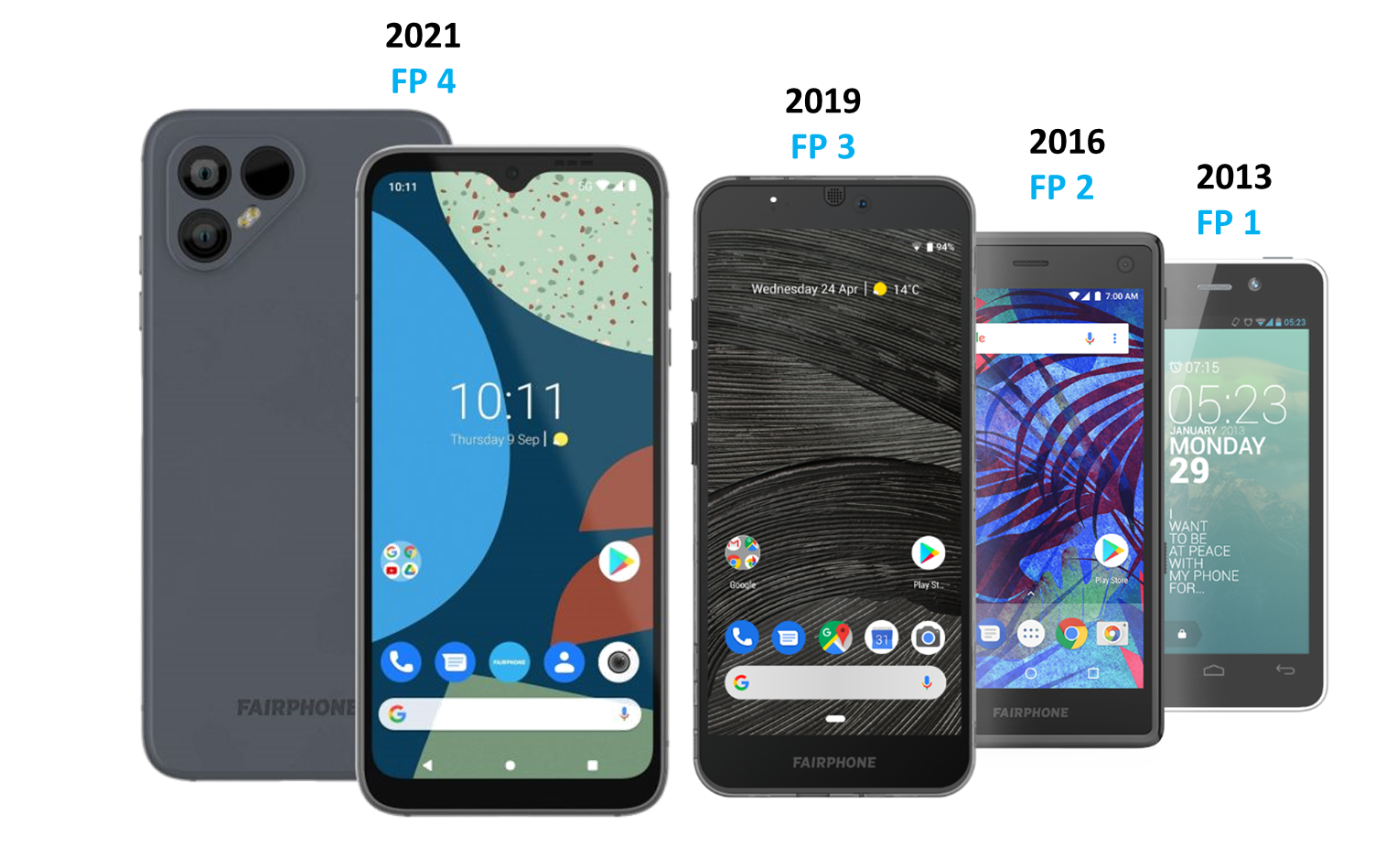 3 ardatz:
Kontzientzia garatu
1
2
Eredua izan
3
Jarraitzaileak sortu
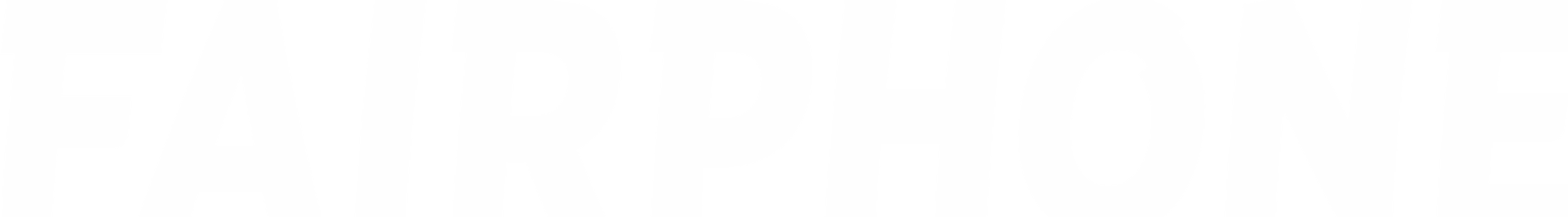 FAIRPHONEk 
4 funtsezko arloetan
izan nahi du eragina
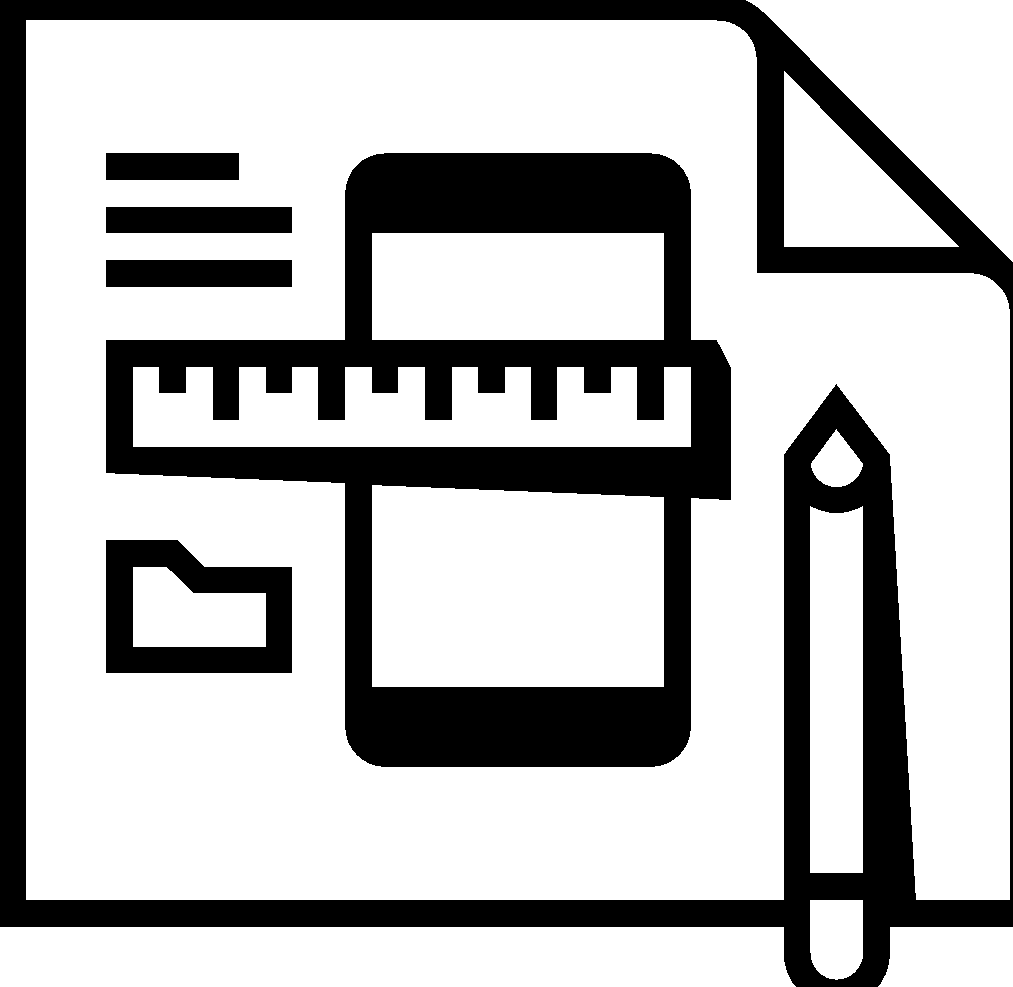 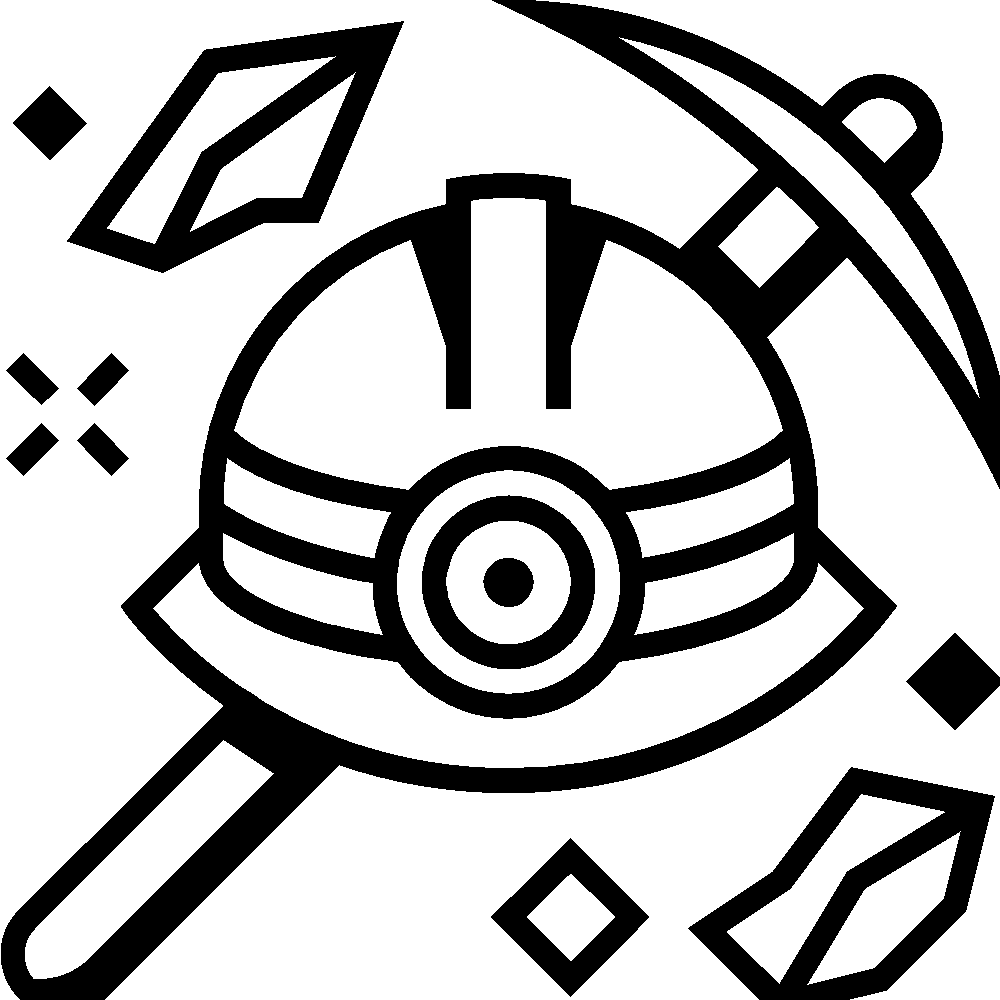 Irauteko
diseinua
Bidezko 
Materialak
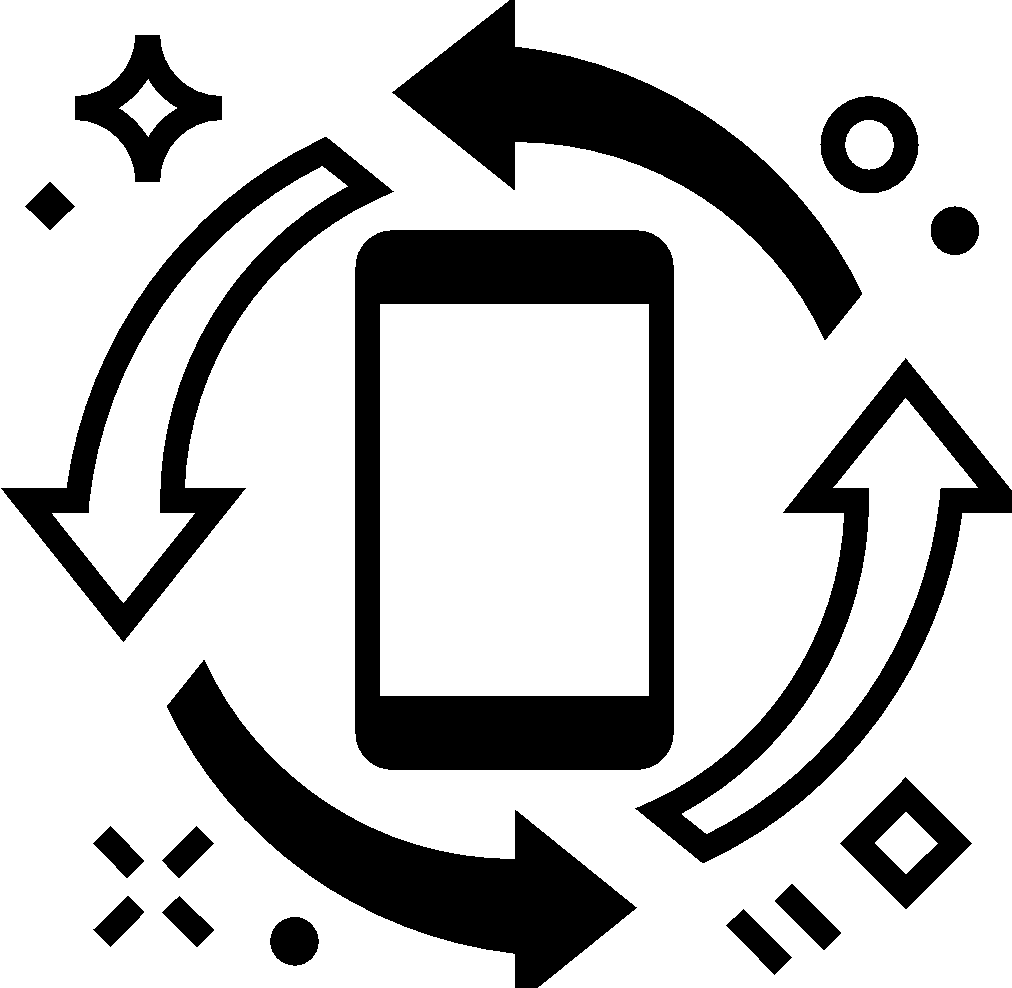 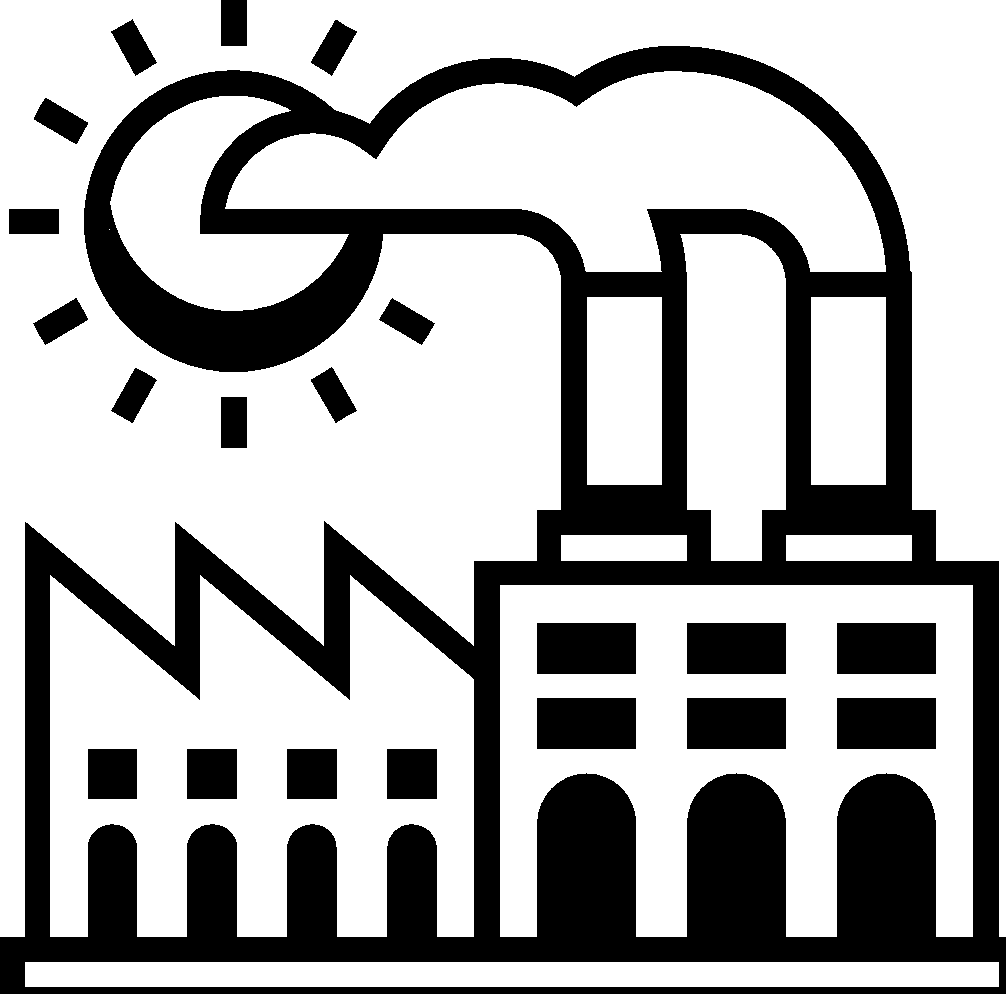 Lan-baldintza
onak
Berrerabiltzea eta birziklatzea
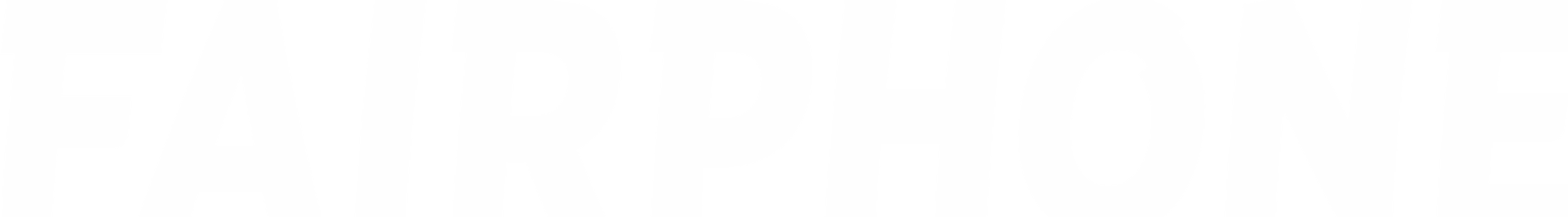 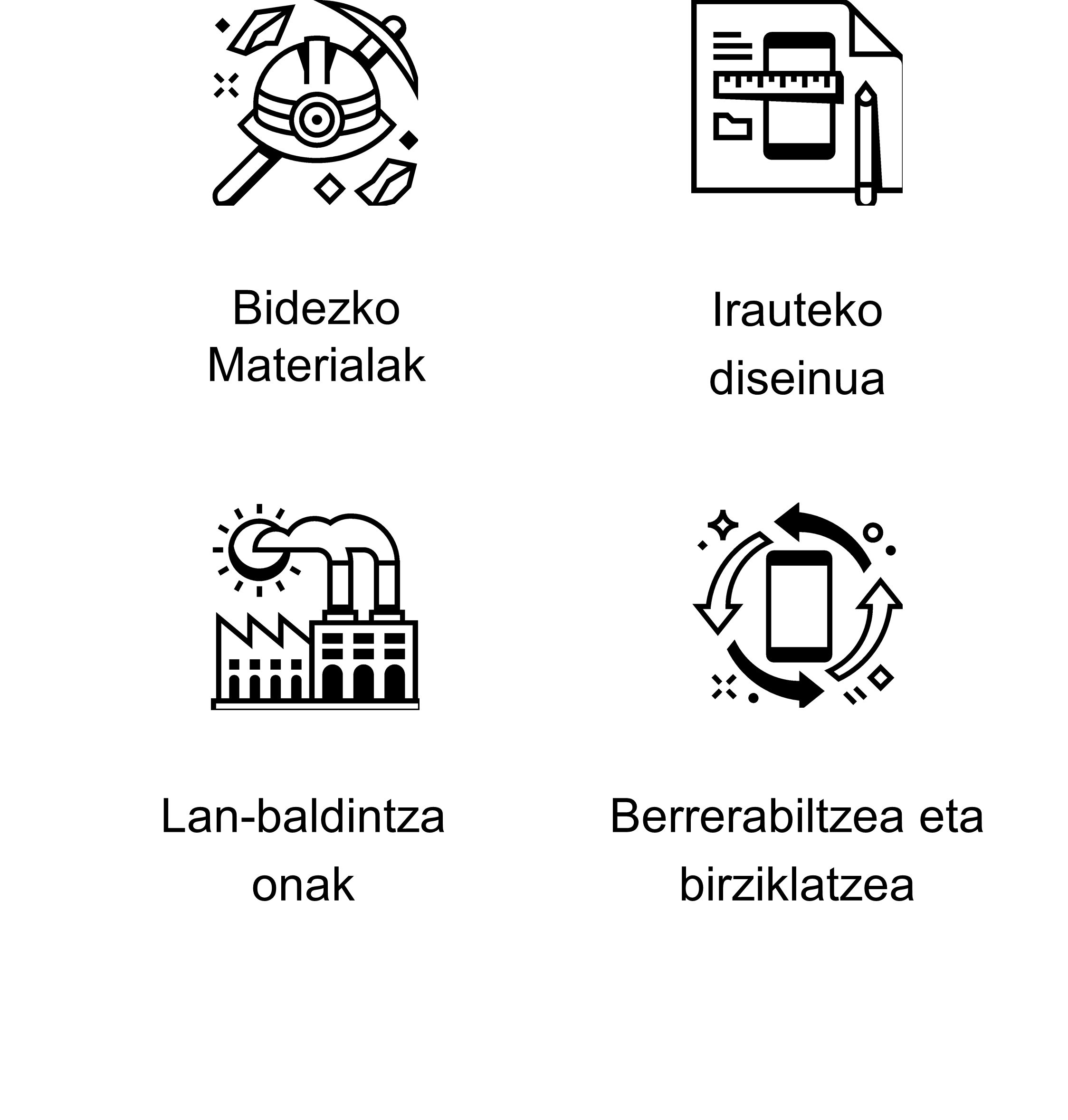 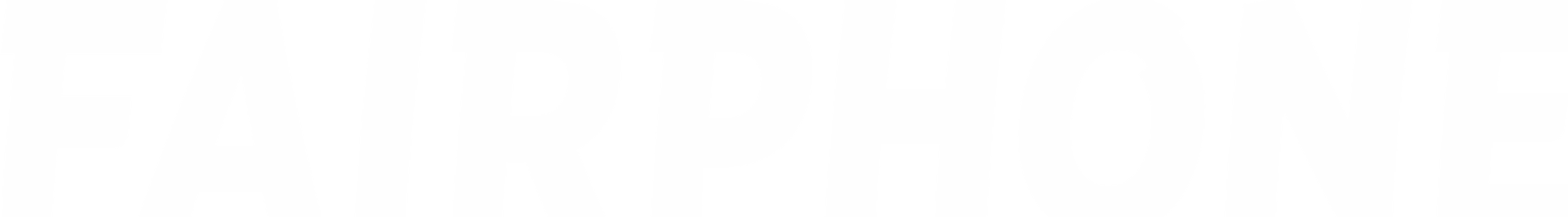 [ FP 3 ]
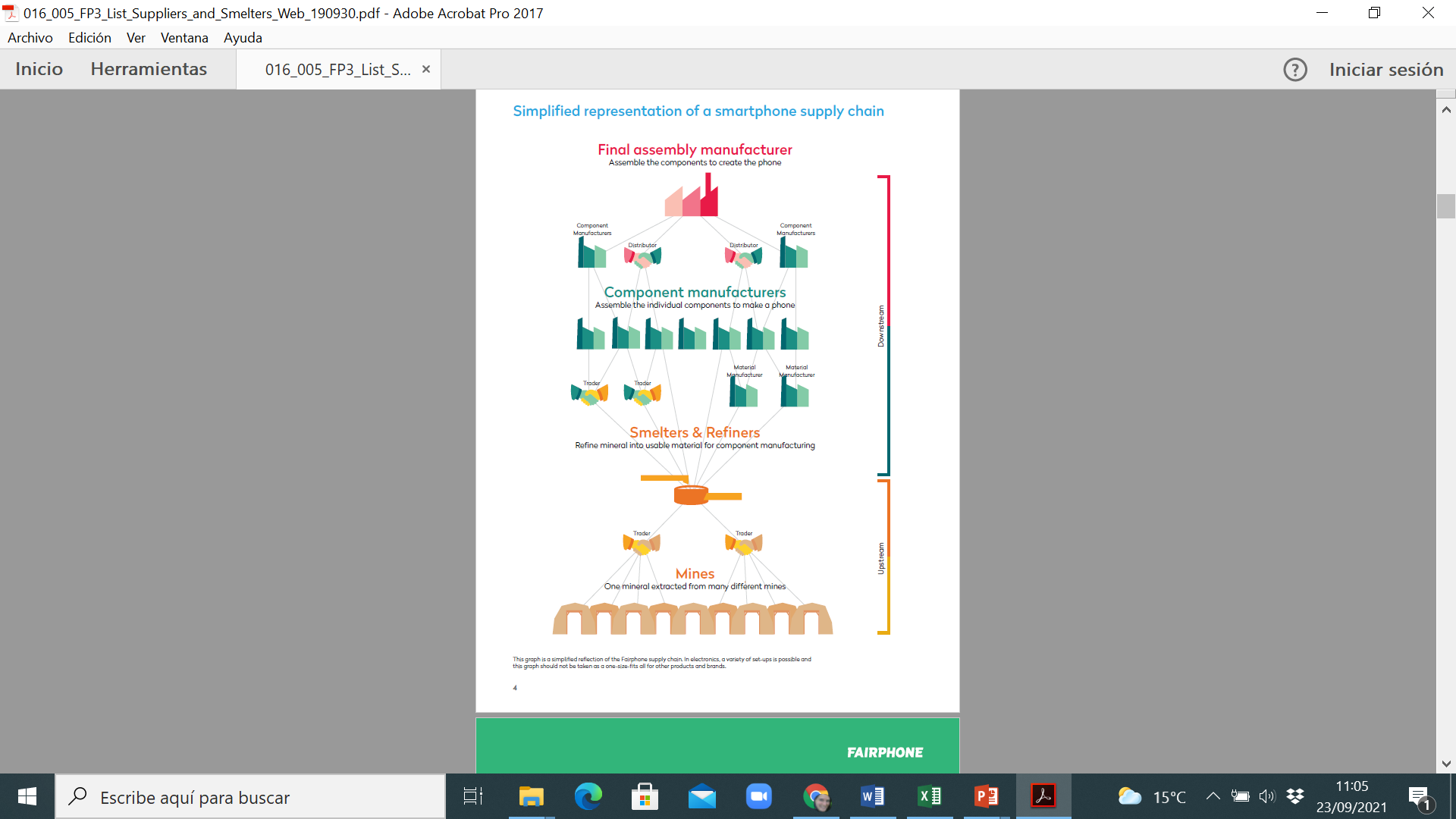 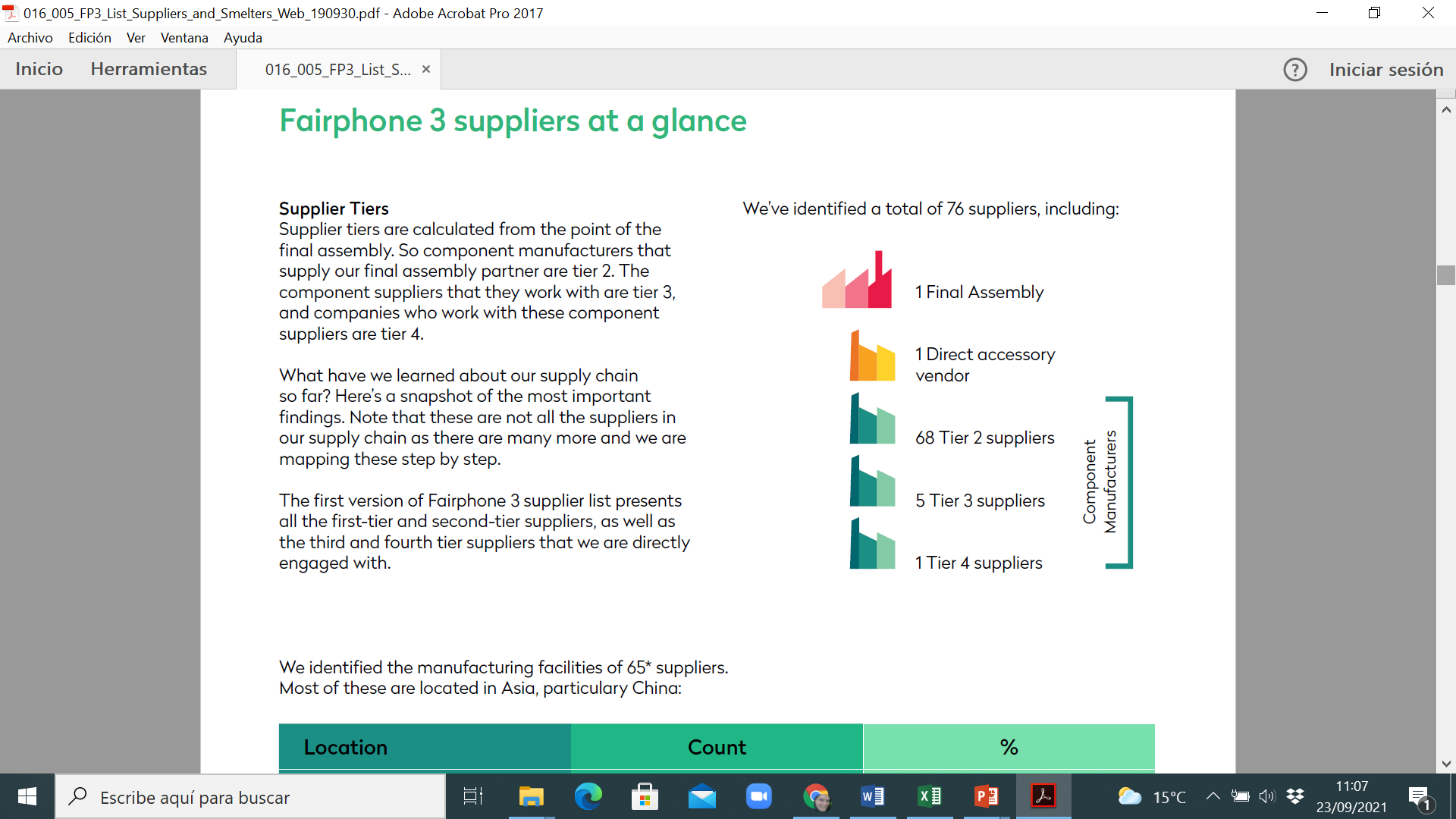 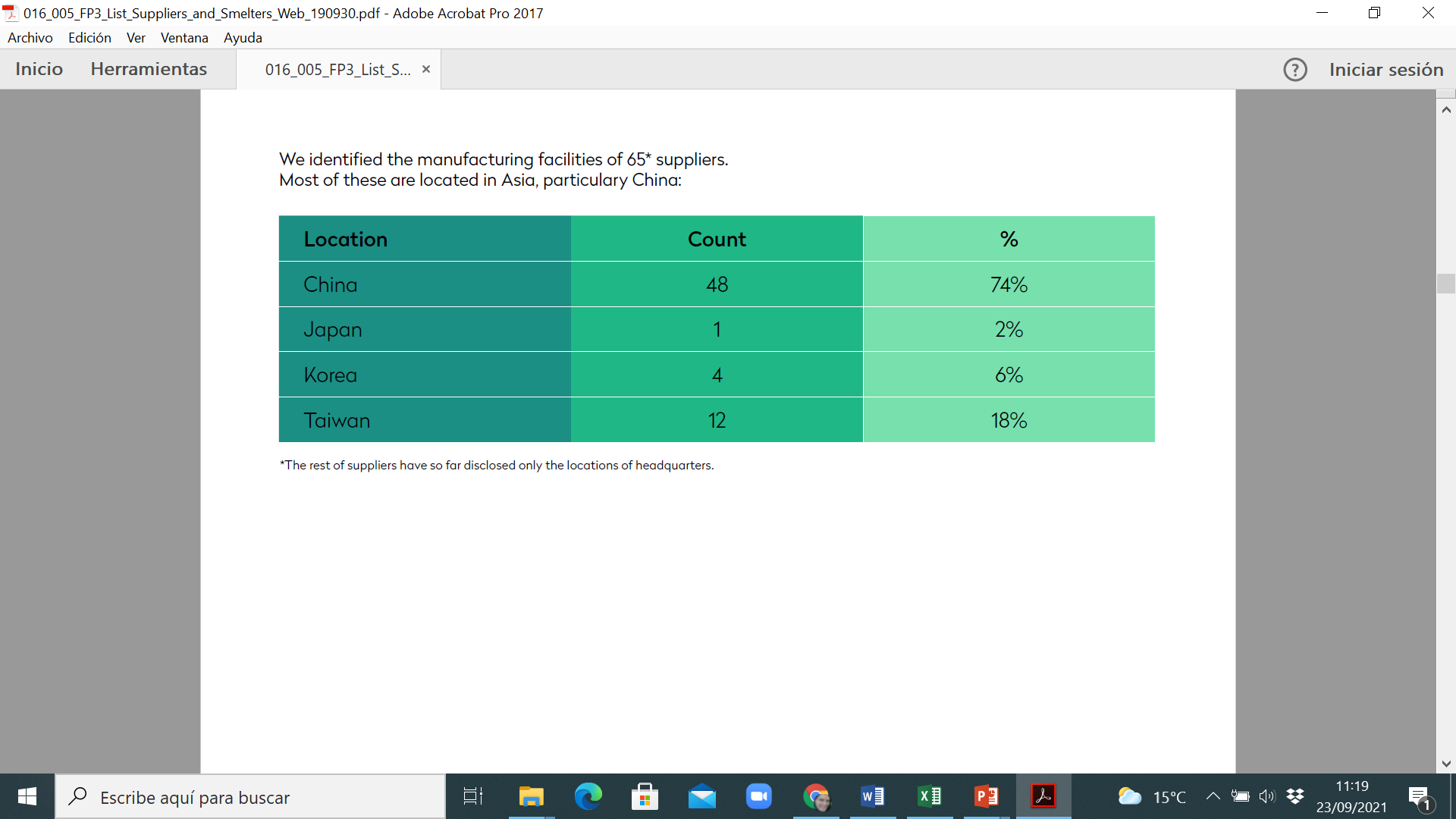 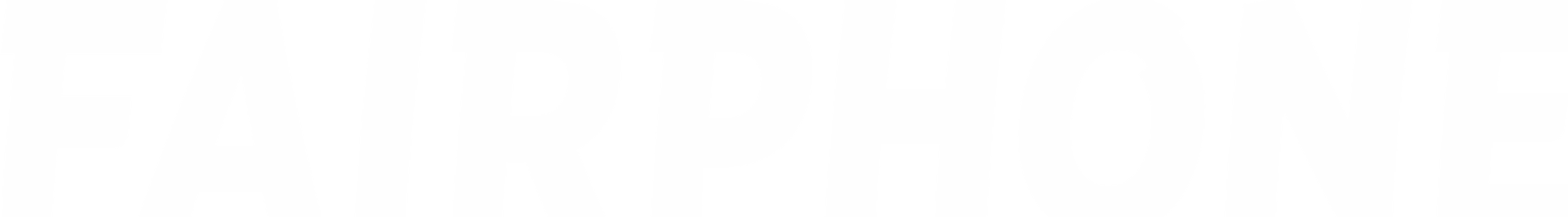 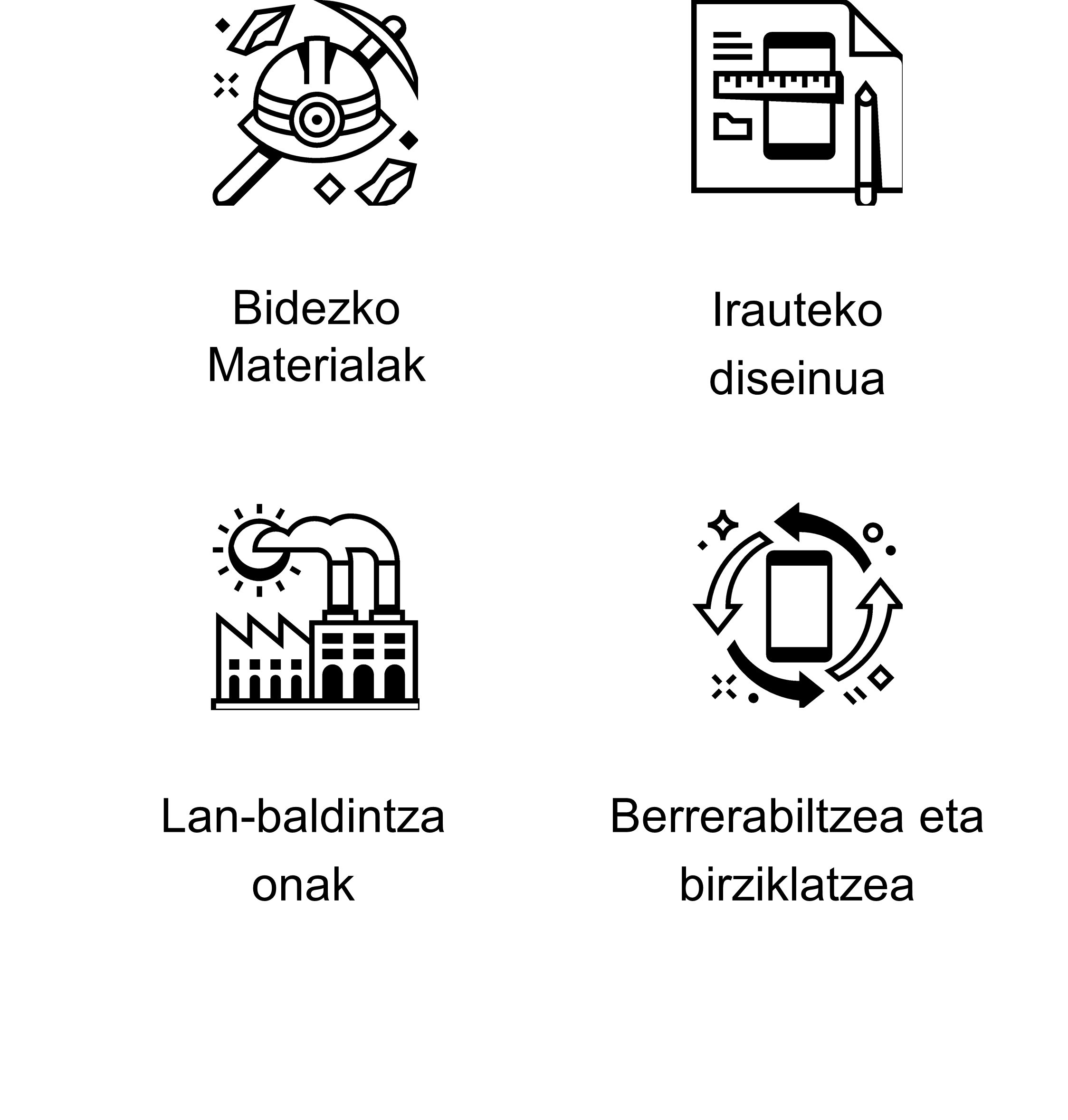 Lehengo urratsak
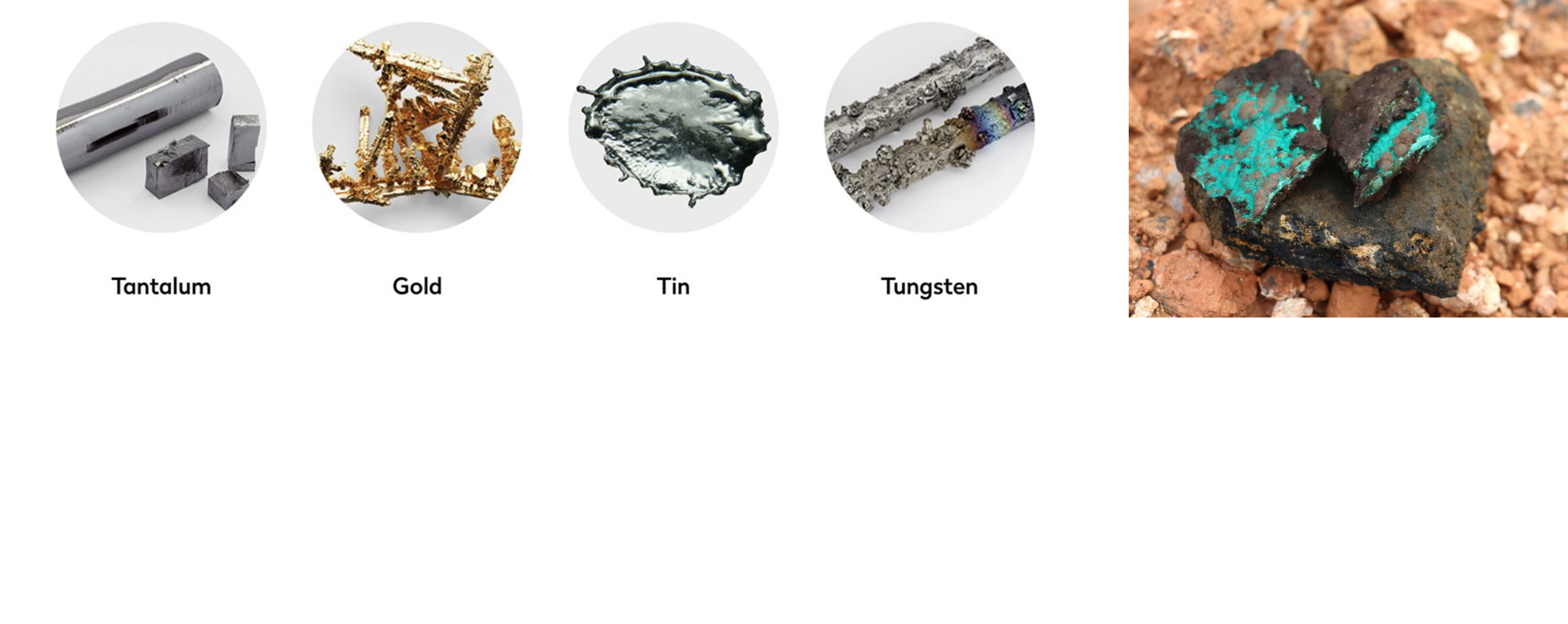 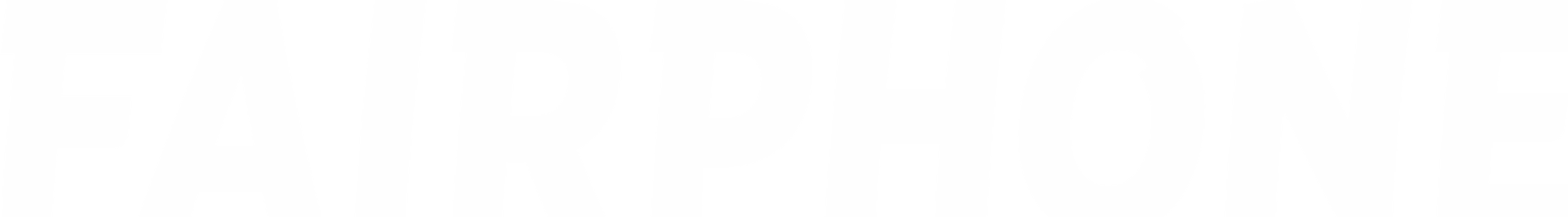 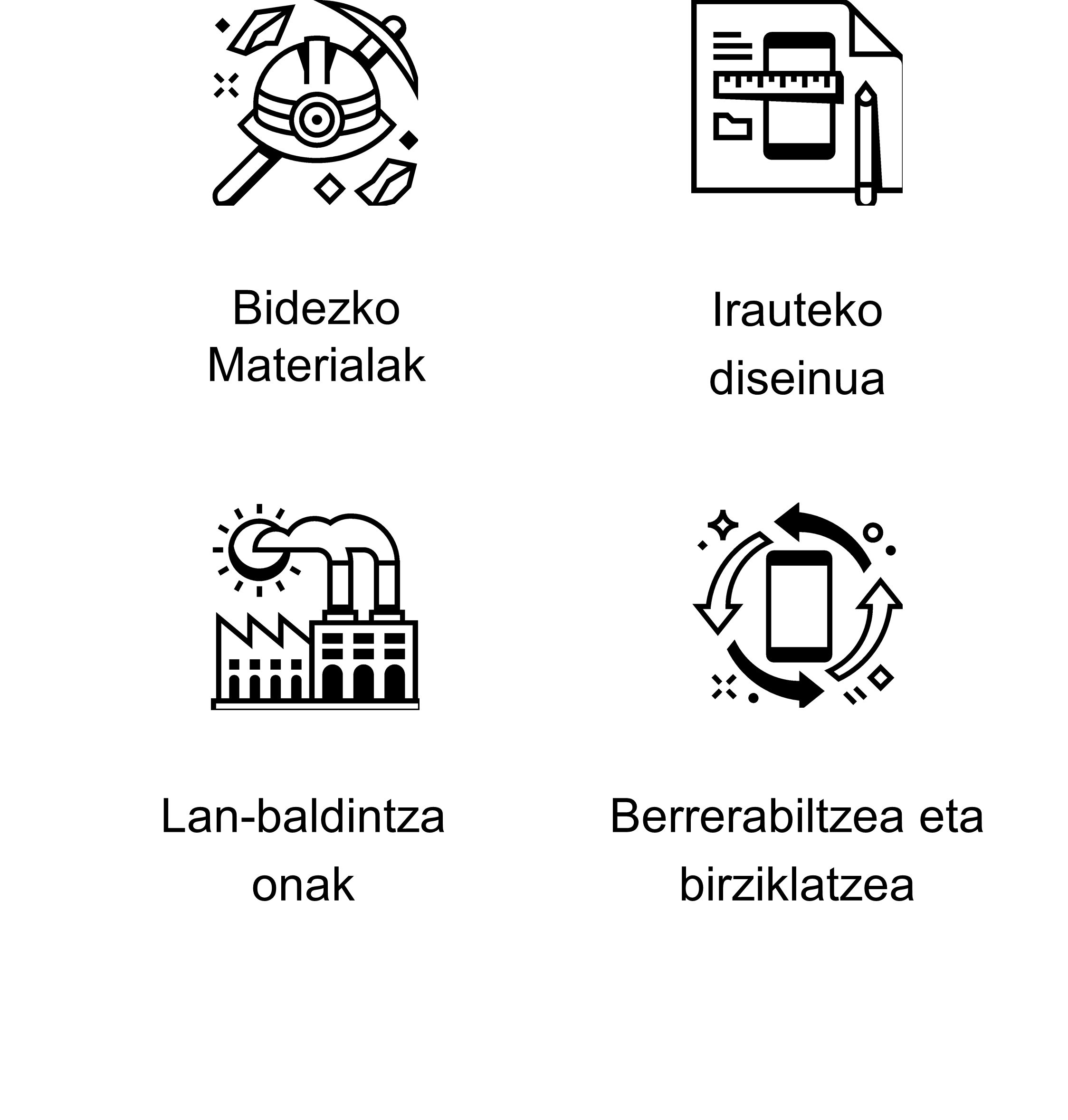 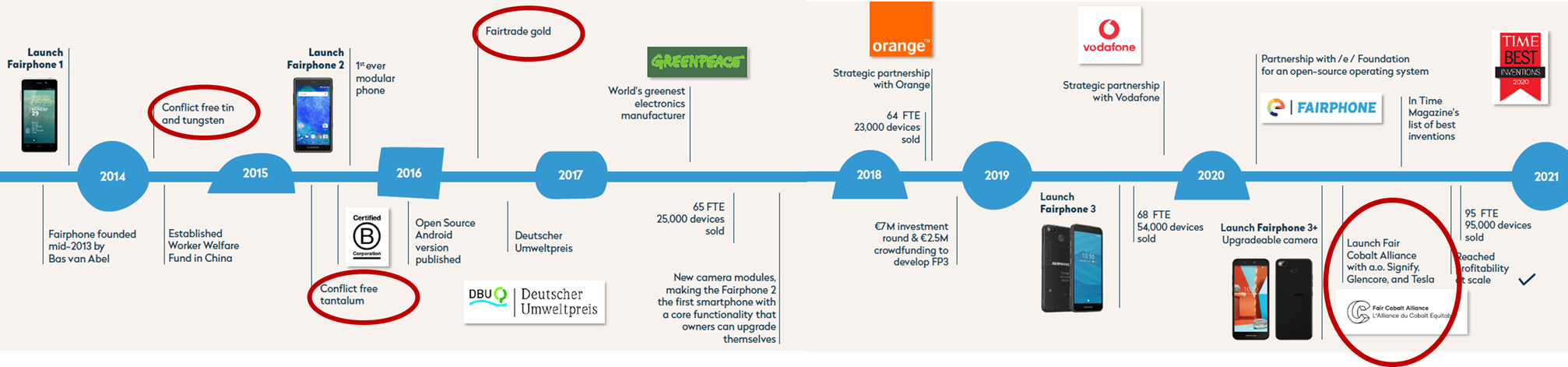 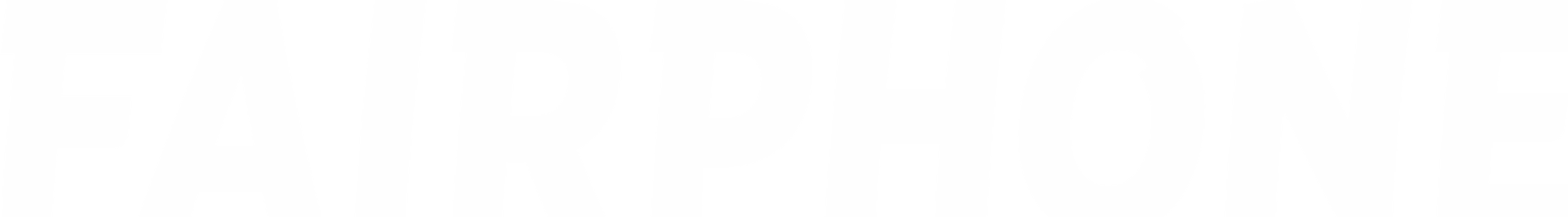 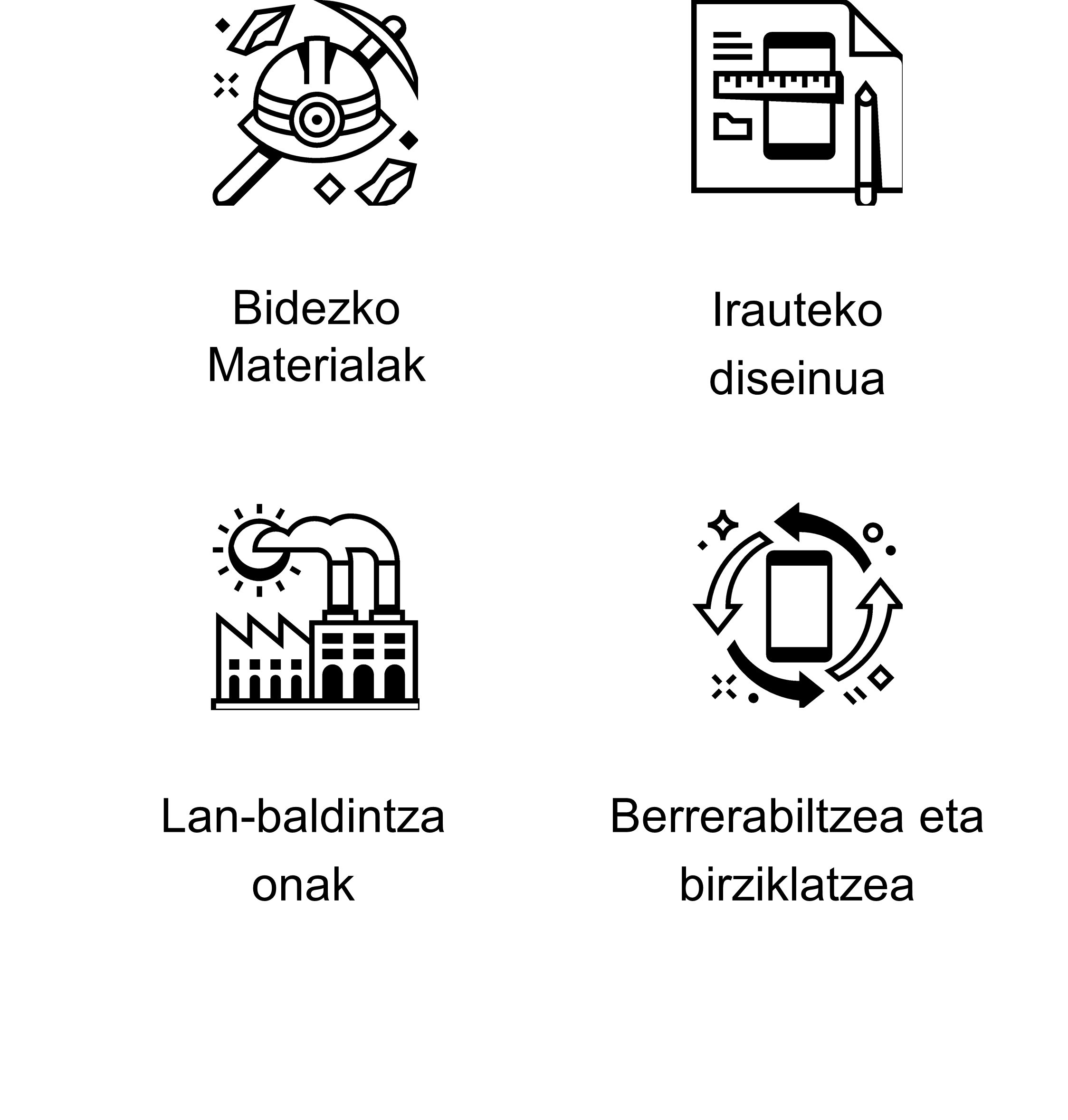 Fundatzaileak:
Fairphone
Signify (Phillips)
Huayou Cobalt
The Impact Facility
Gehitu diren partaideak:
Tesla
Glencore
OPEN TO MORE MEMBERS
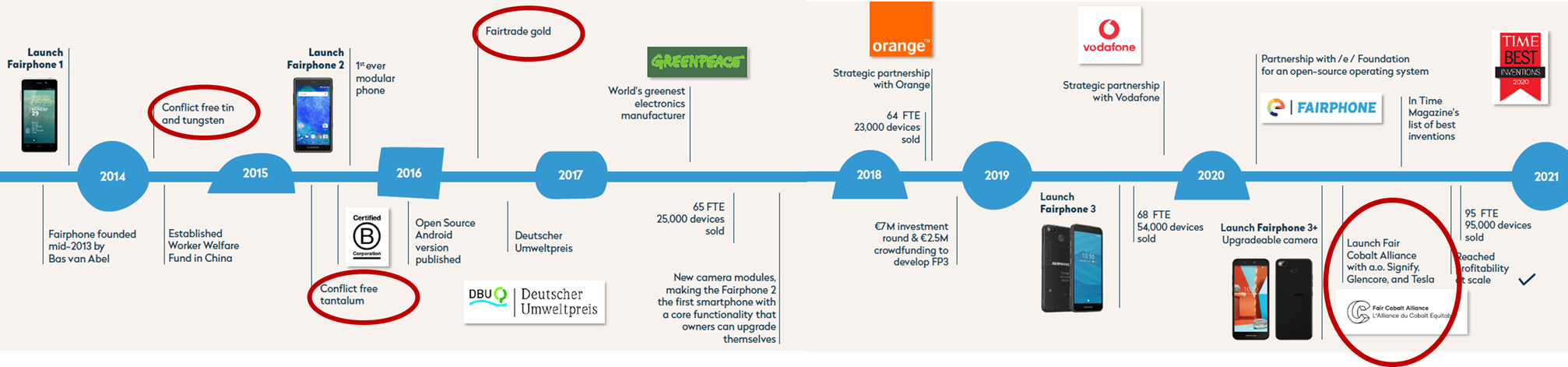 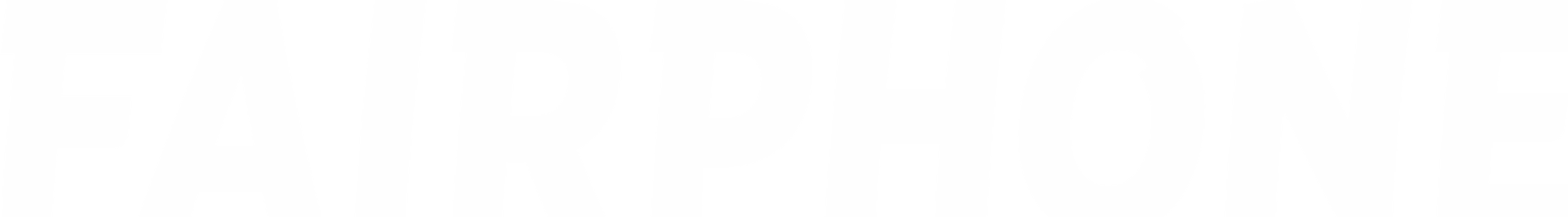 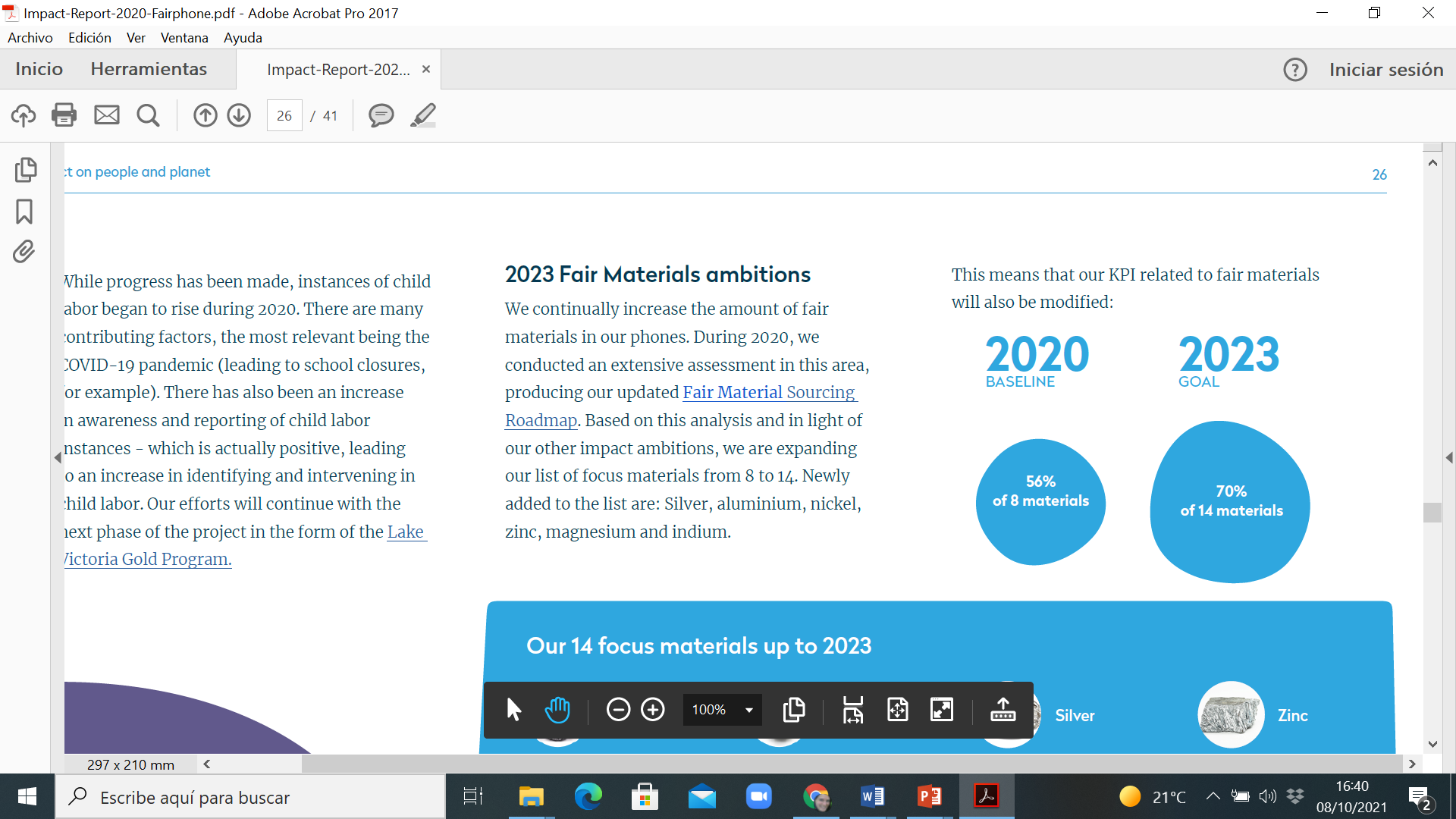 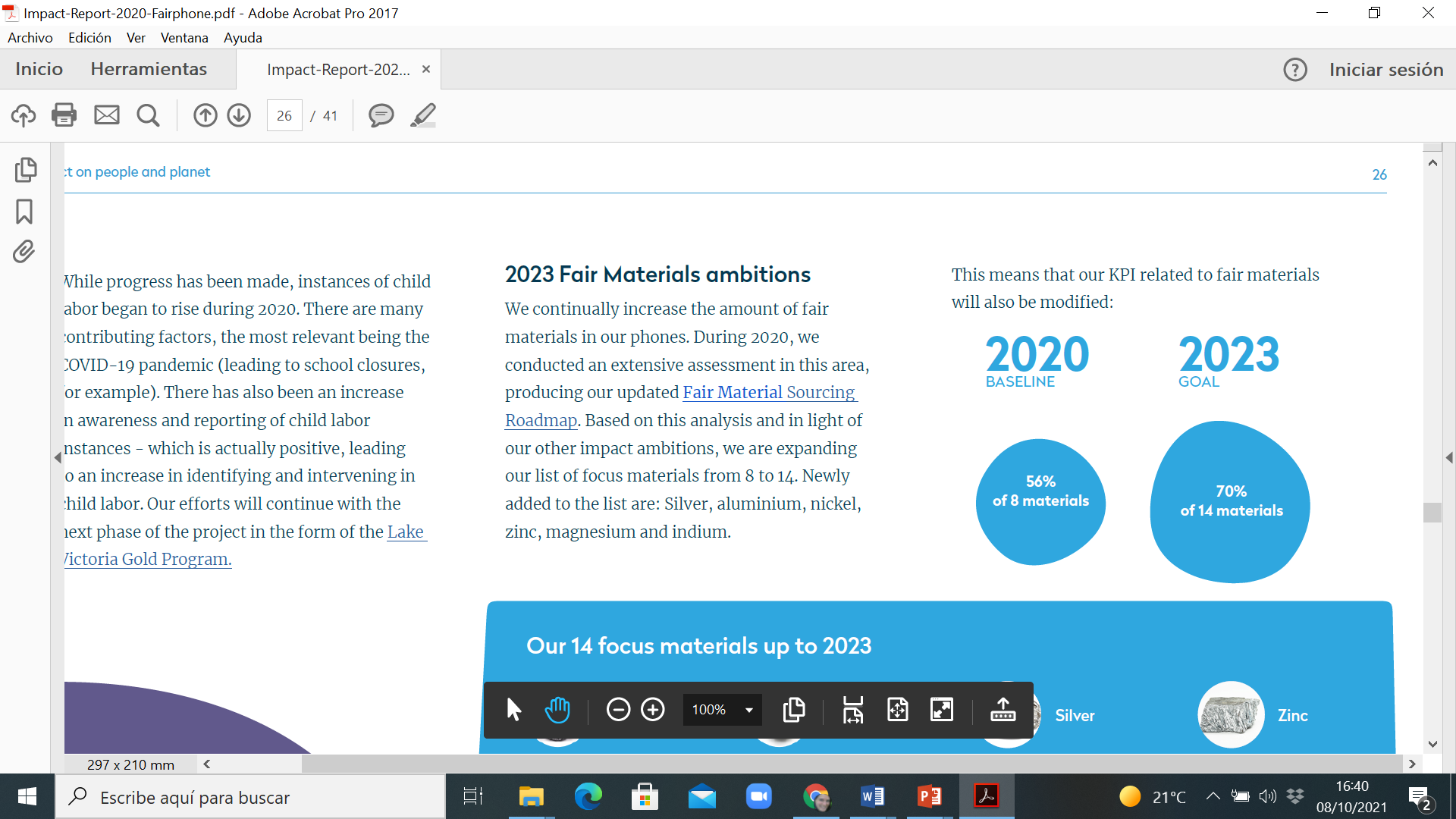 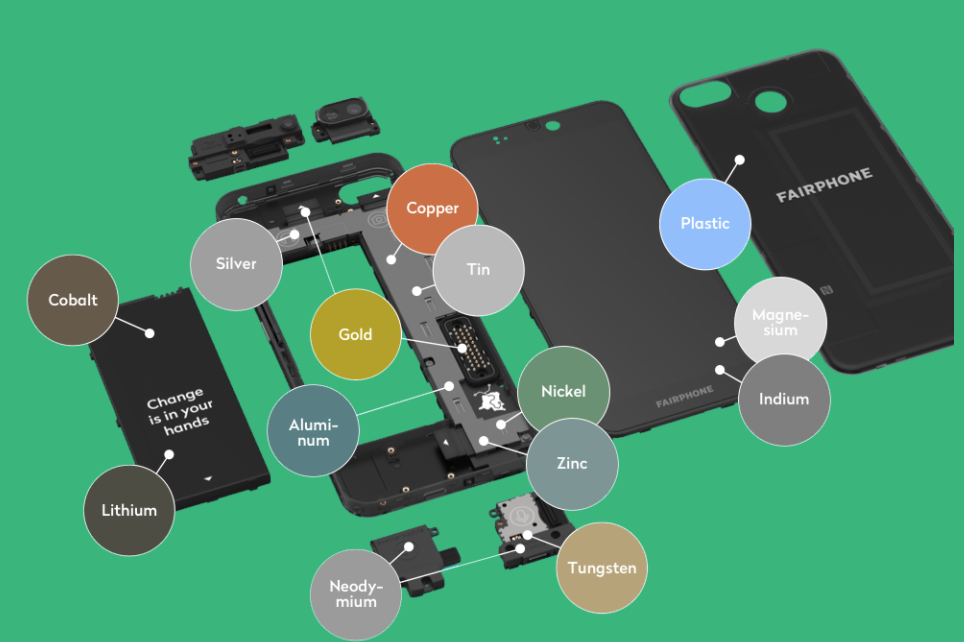 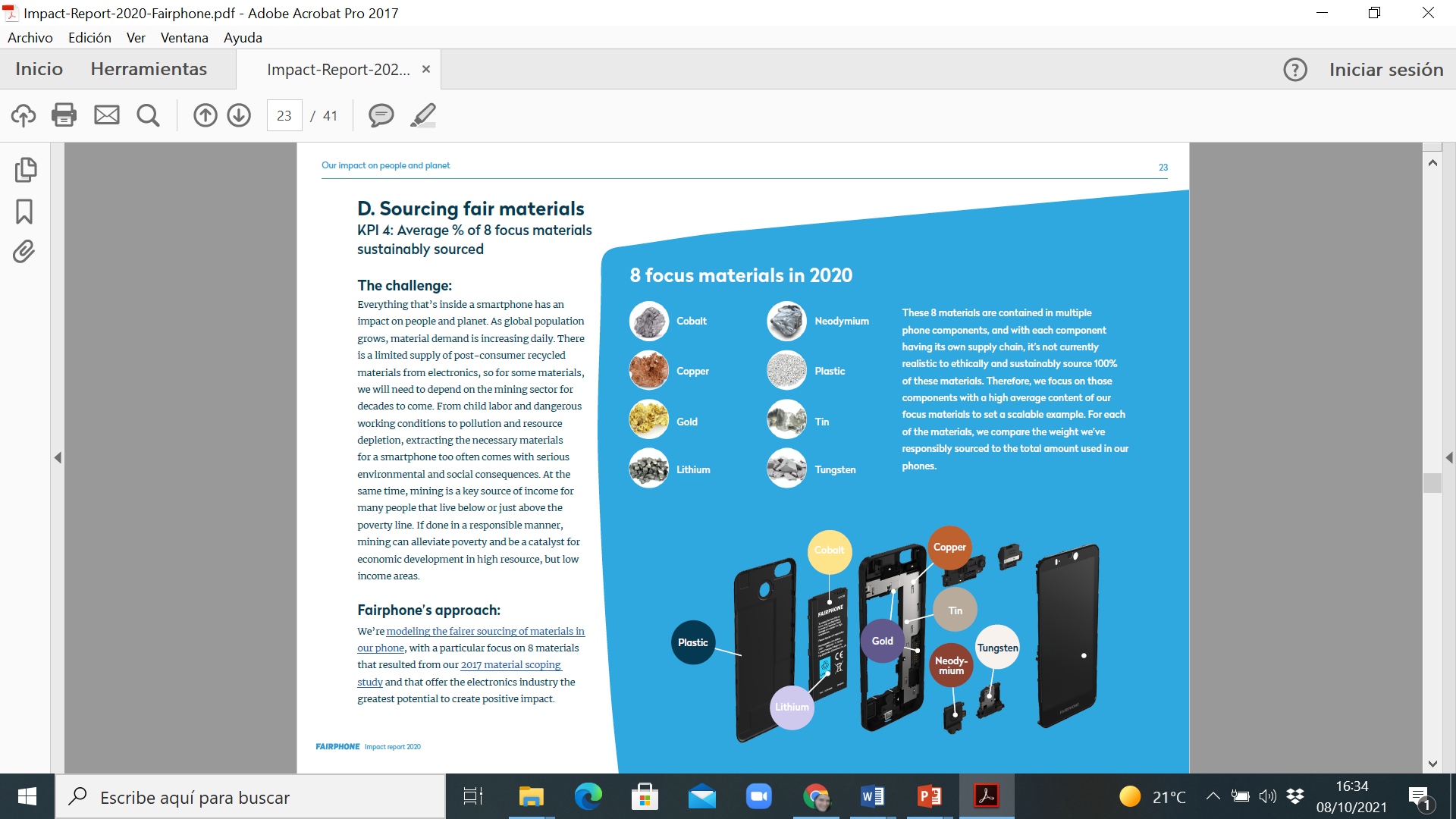 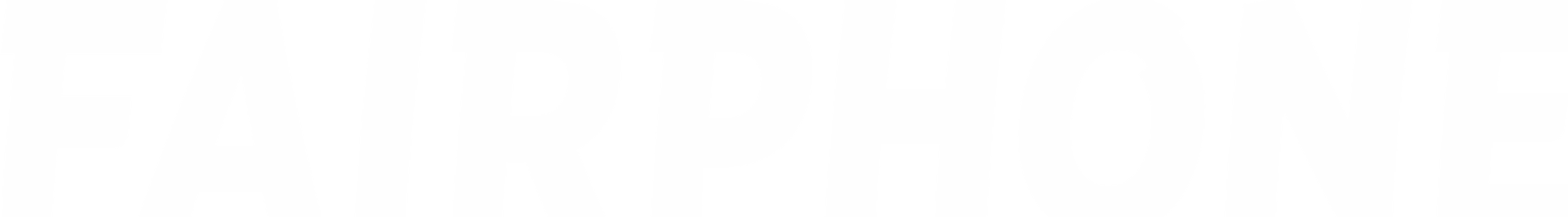 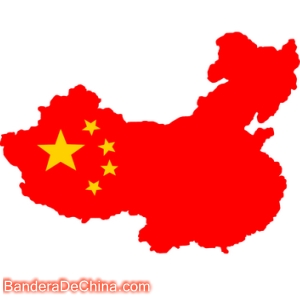 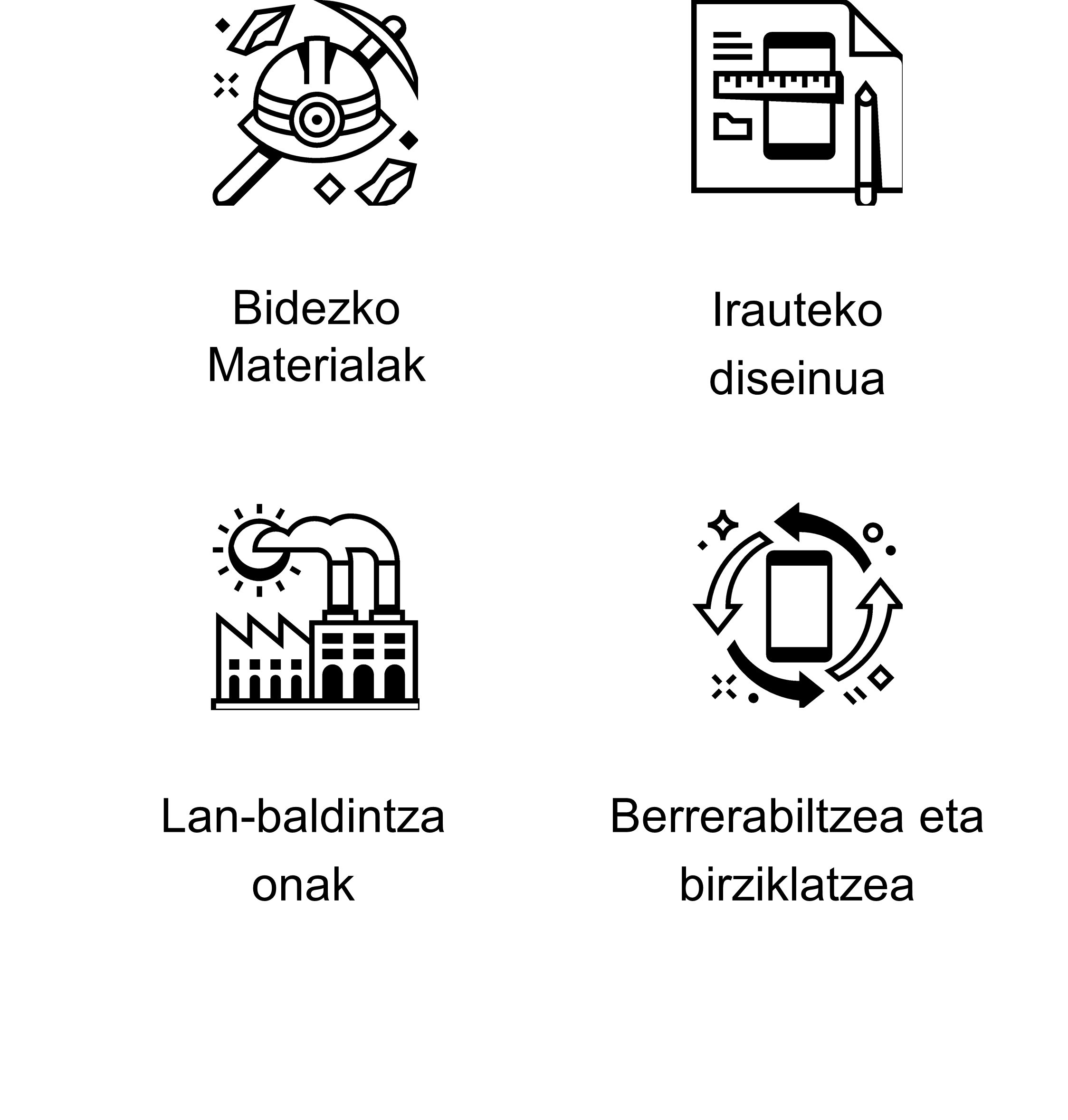 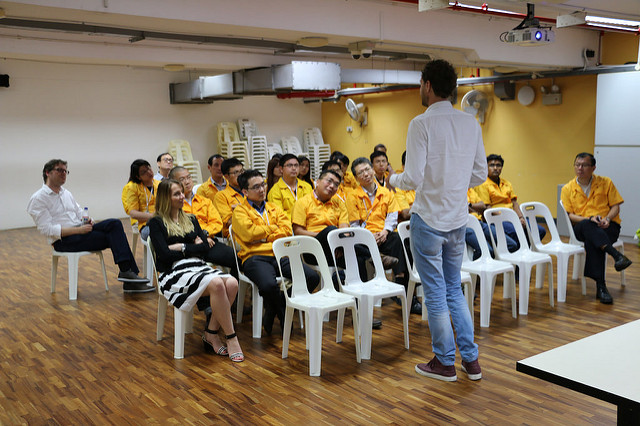 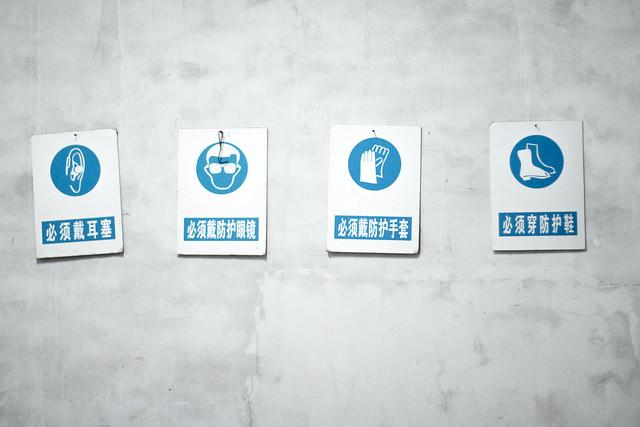 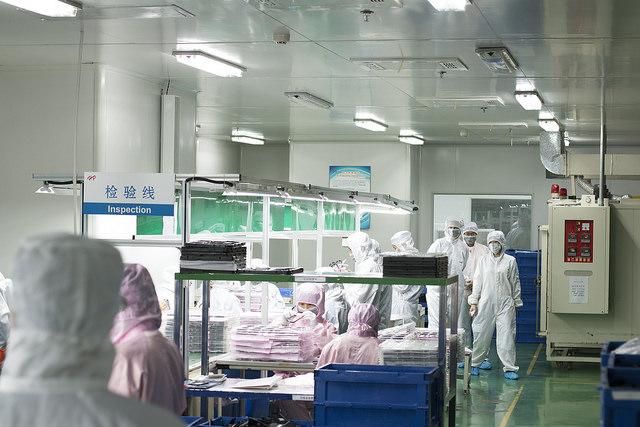 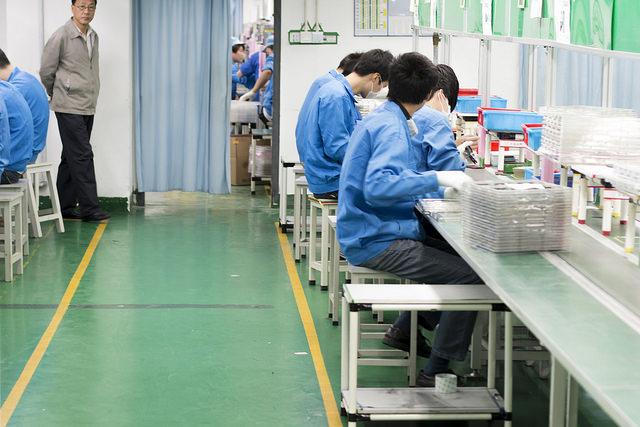 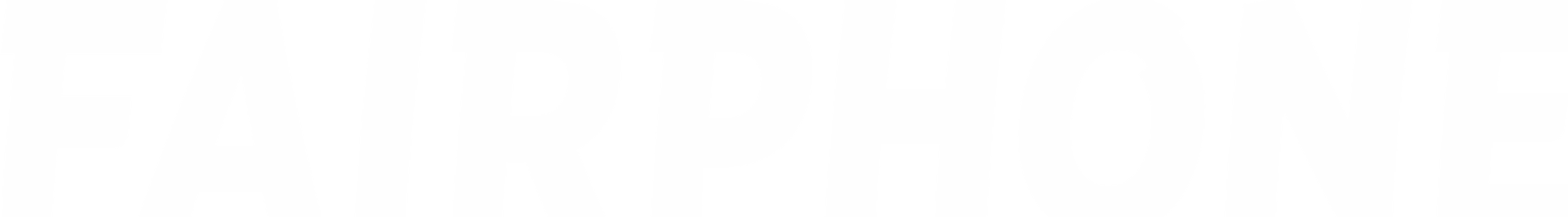 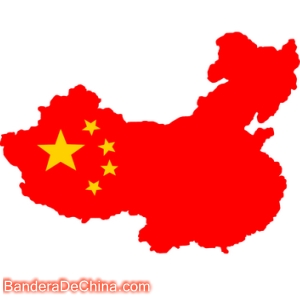 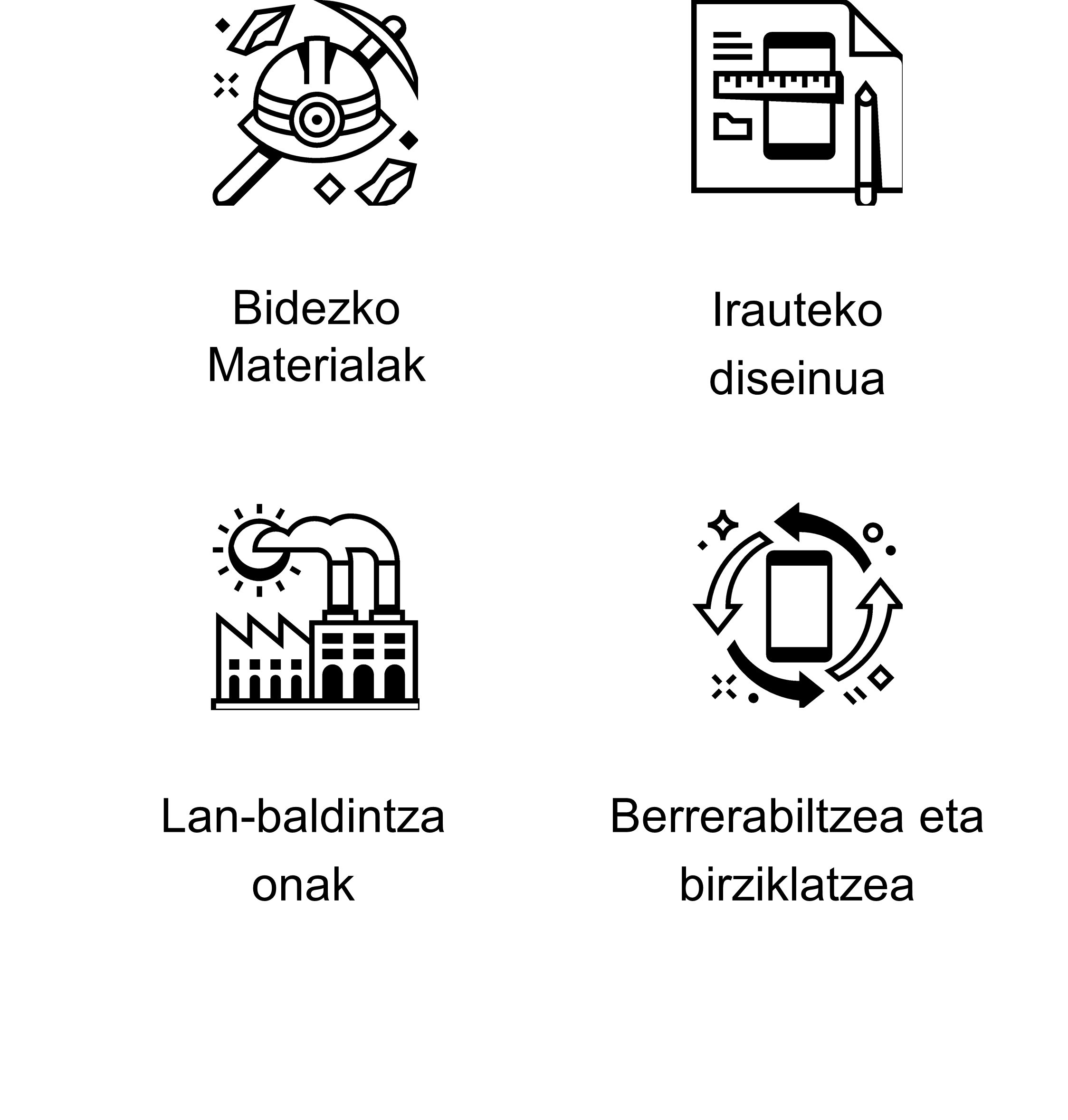 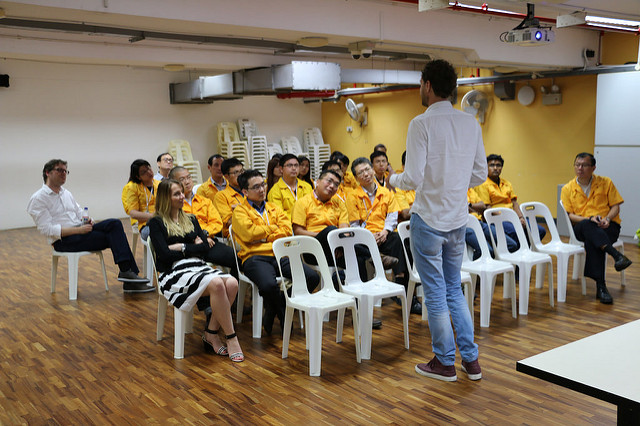 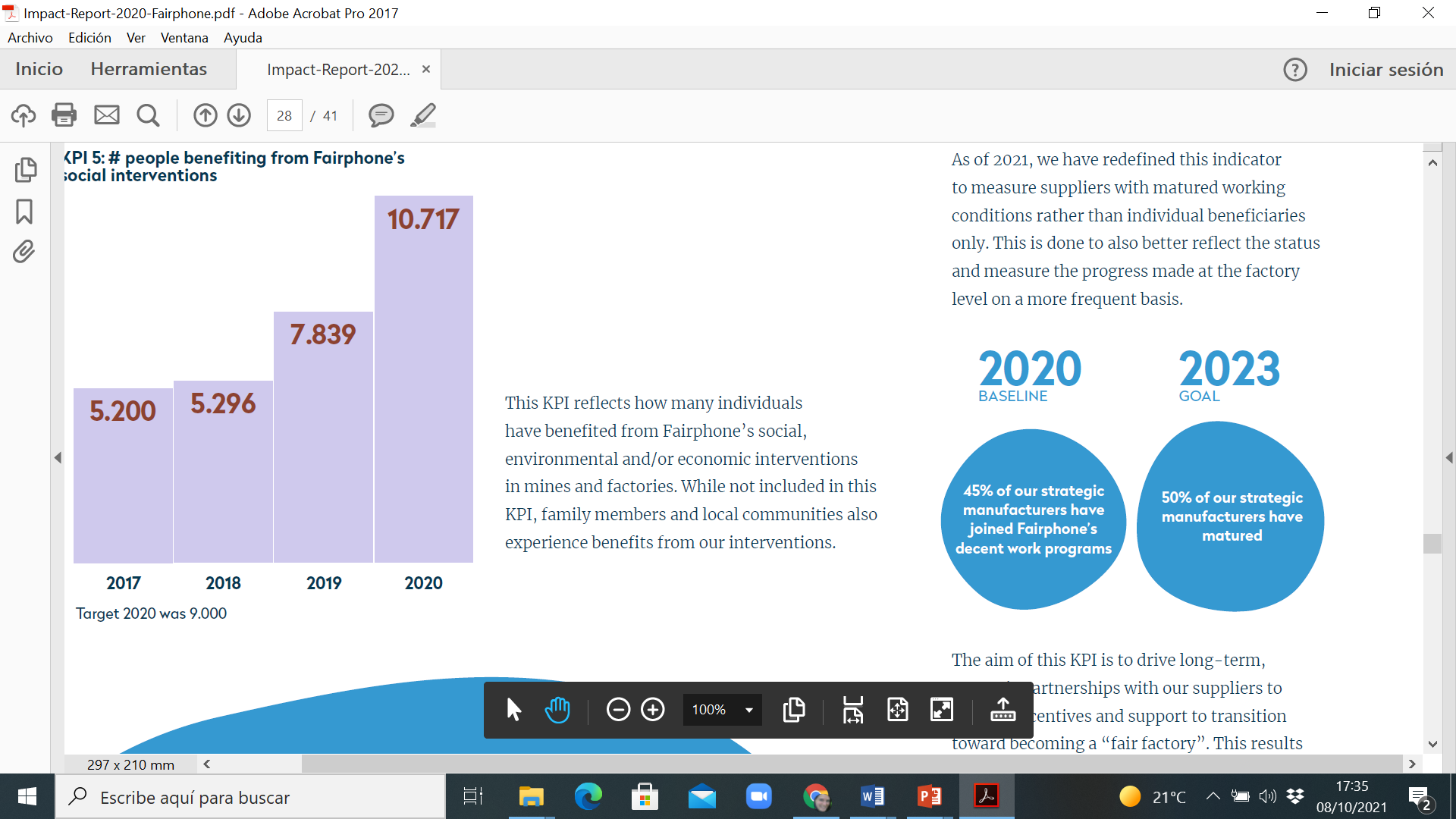 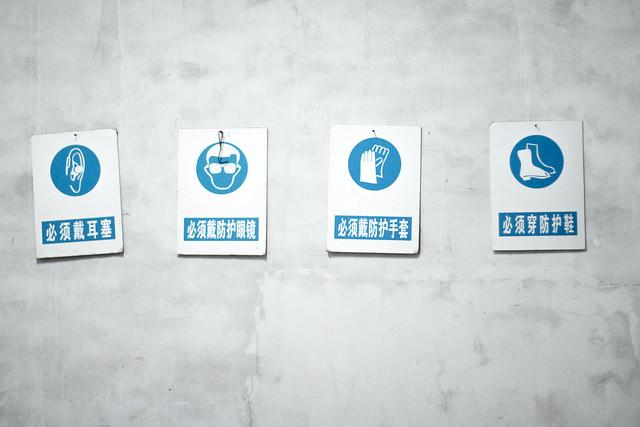 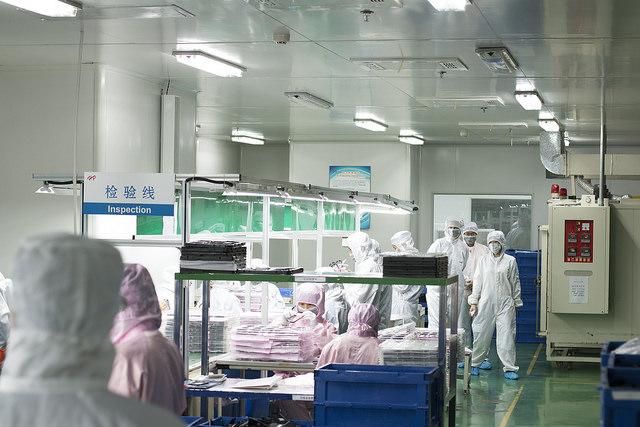 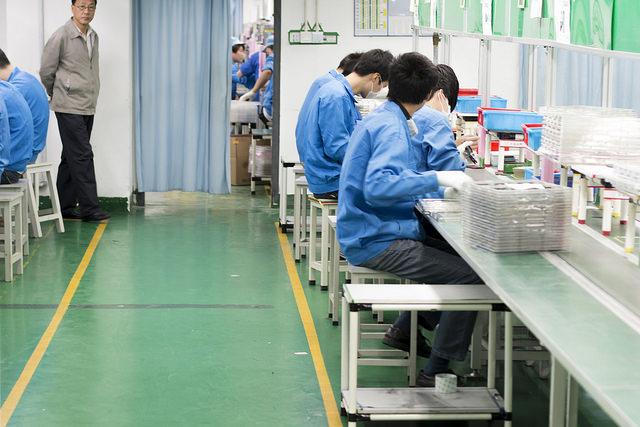 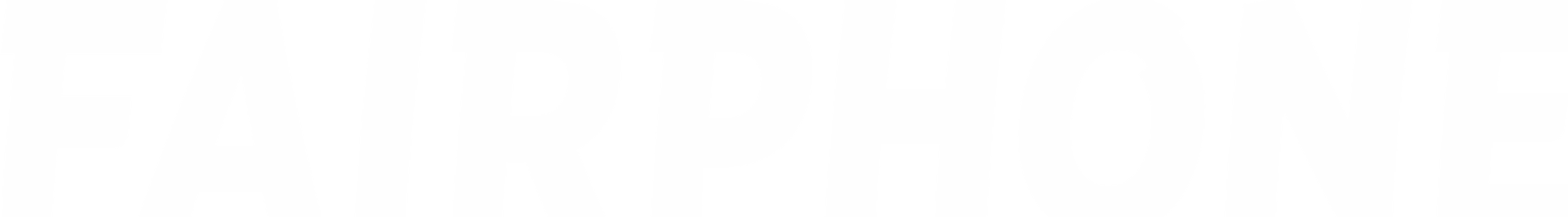 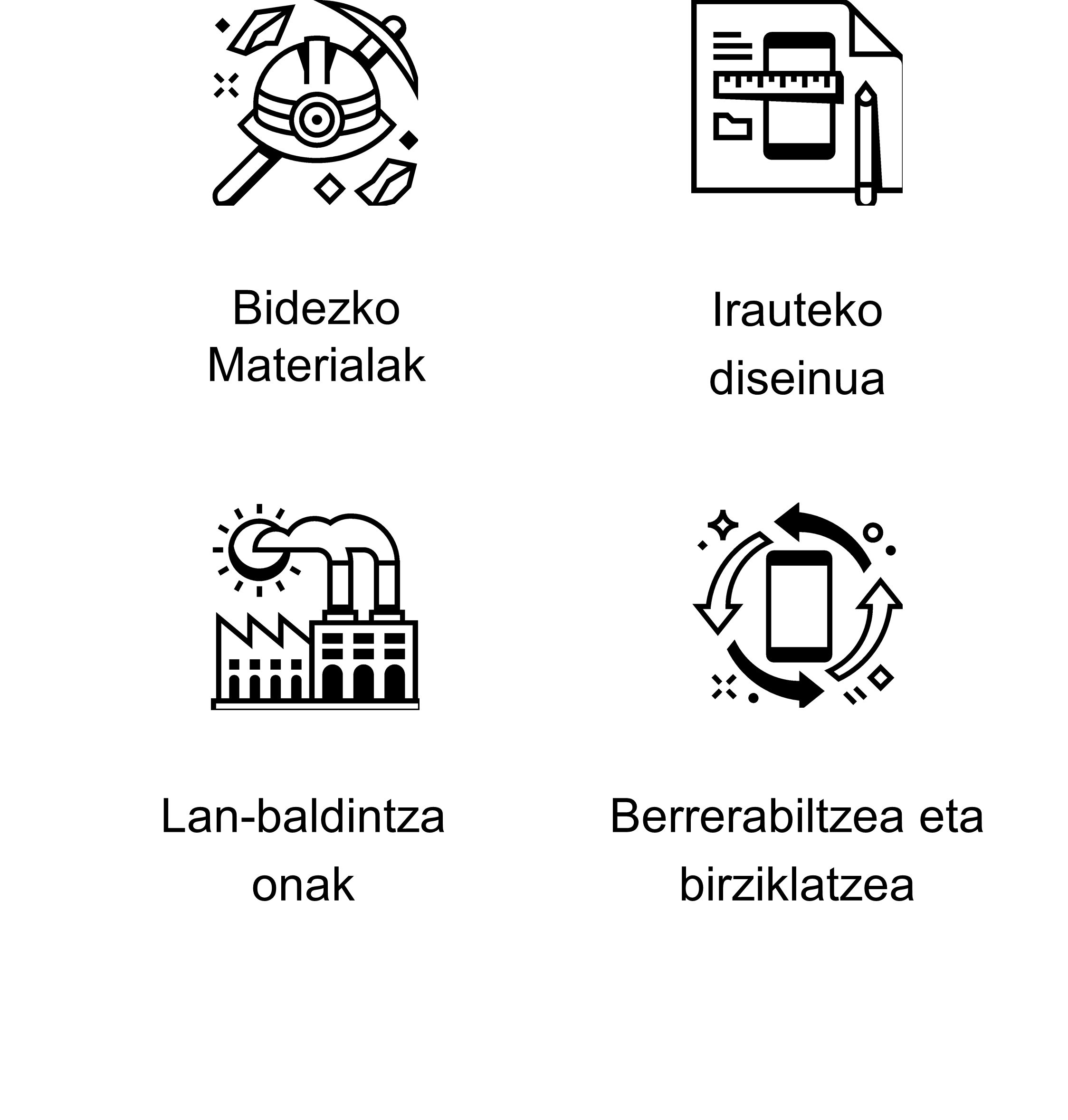 GAUR EGUNGO ERRONKA
Urtean, 1.400 Milloi mugikor saltzen dira munduan.
Batez beste 2,7 urtean baztertzen dira
Urtean, 50 Milloi Tona hondakin elektronikoak sortzen ditugu 
Mugikorren erabilera 5-7 urtera batez besteko handitzen badugu, CO2 izurpenak 28-%40 murriztu dezakegu (Fraunhofer IZM)
Industrian dauden mugikor gehienak ez daude diseinatuta iraupen luzea izateko, ezta konpontzeko ere
Iturria: IMPACT REPORT 2020 (FAIRPHONE)
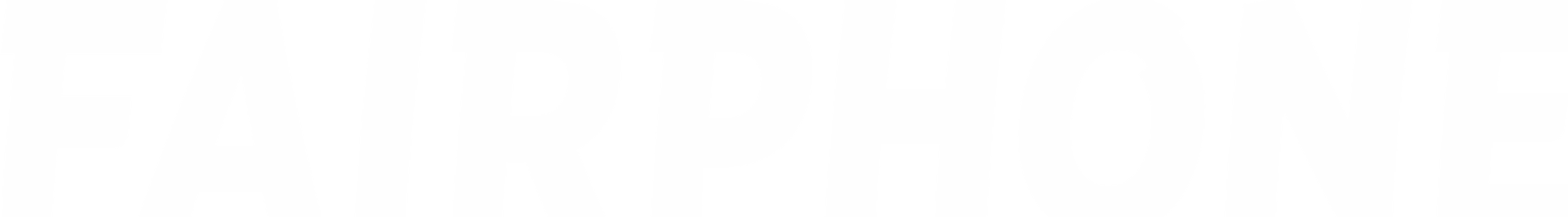 DISEINU MODULARRA
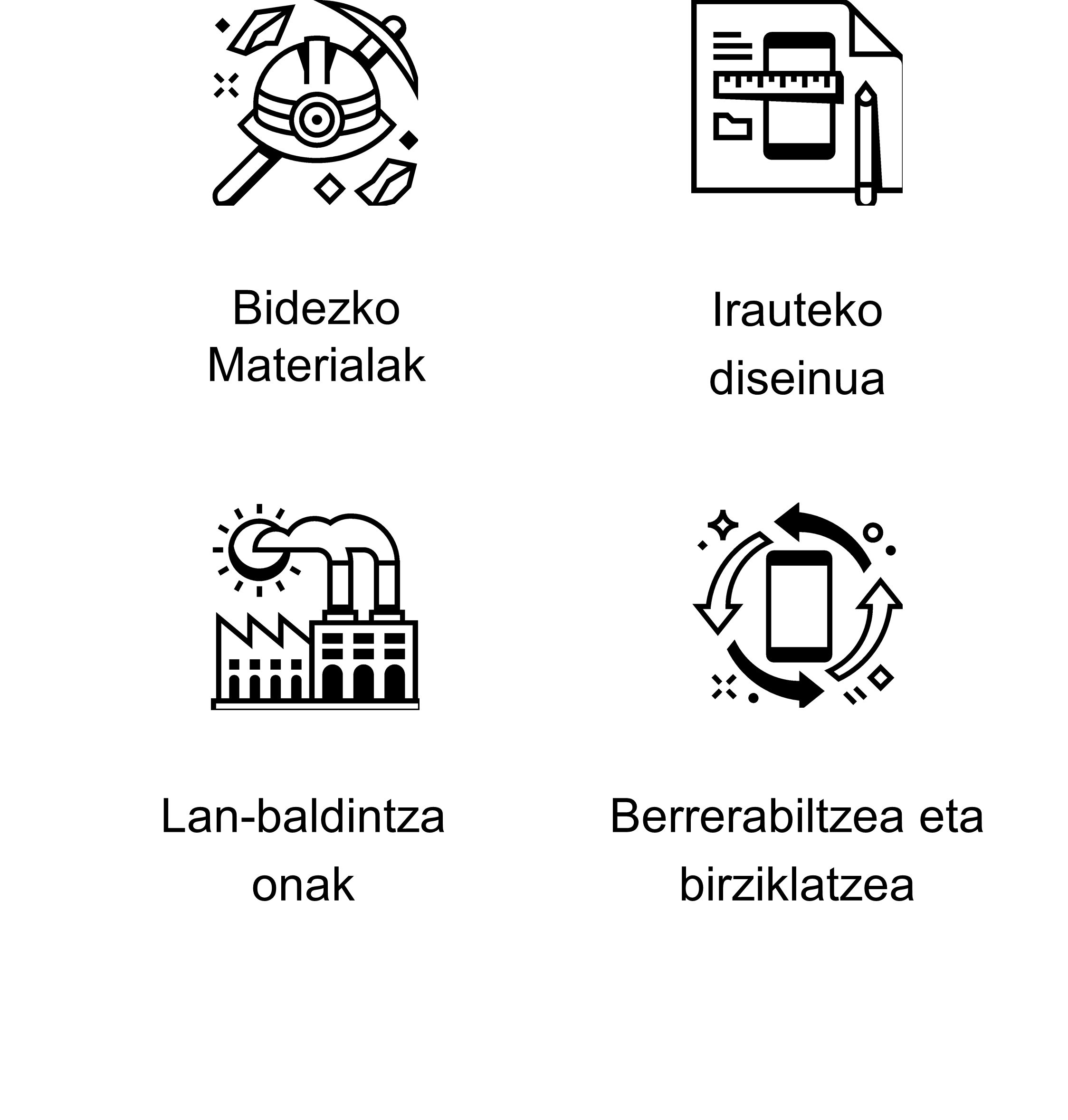 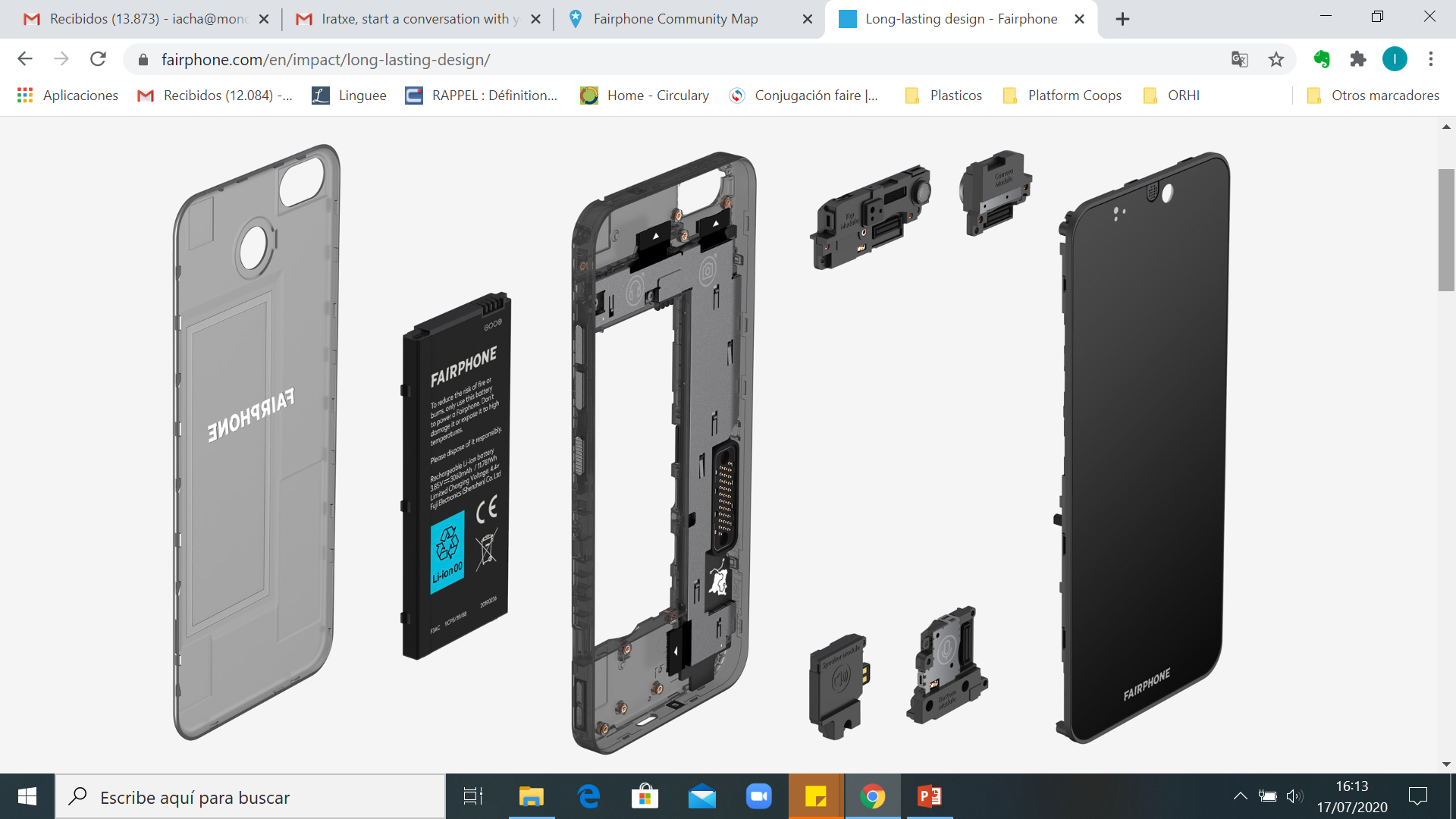 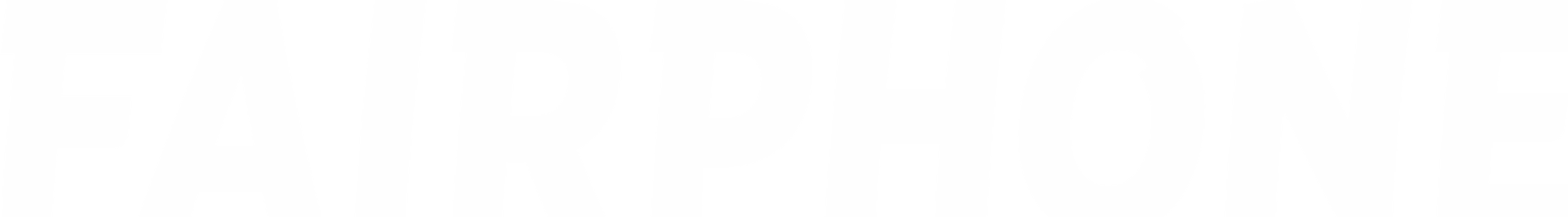 KONPONTZEKO ERRAZTASUNA
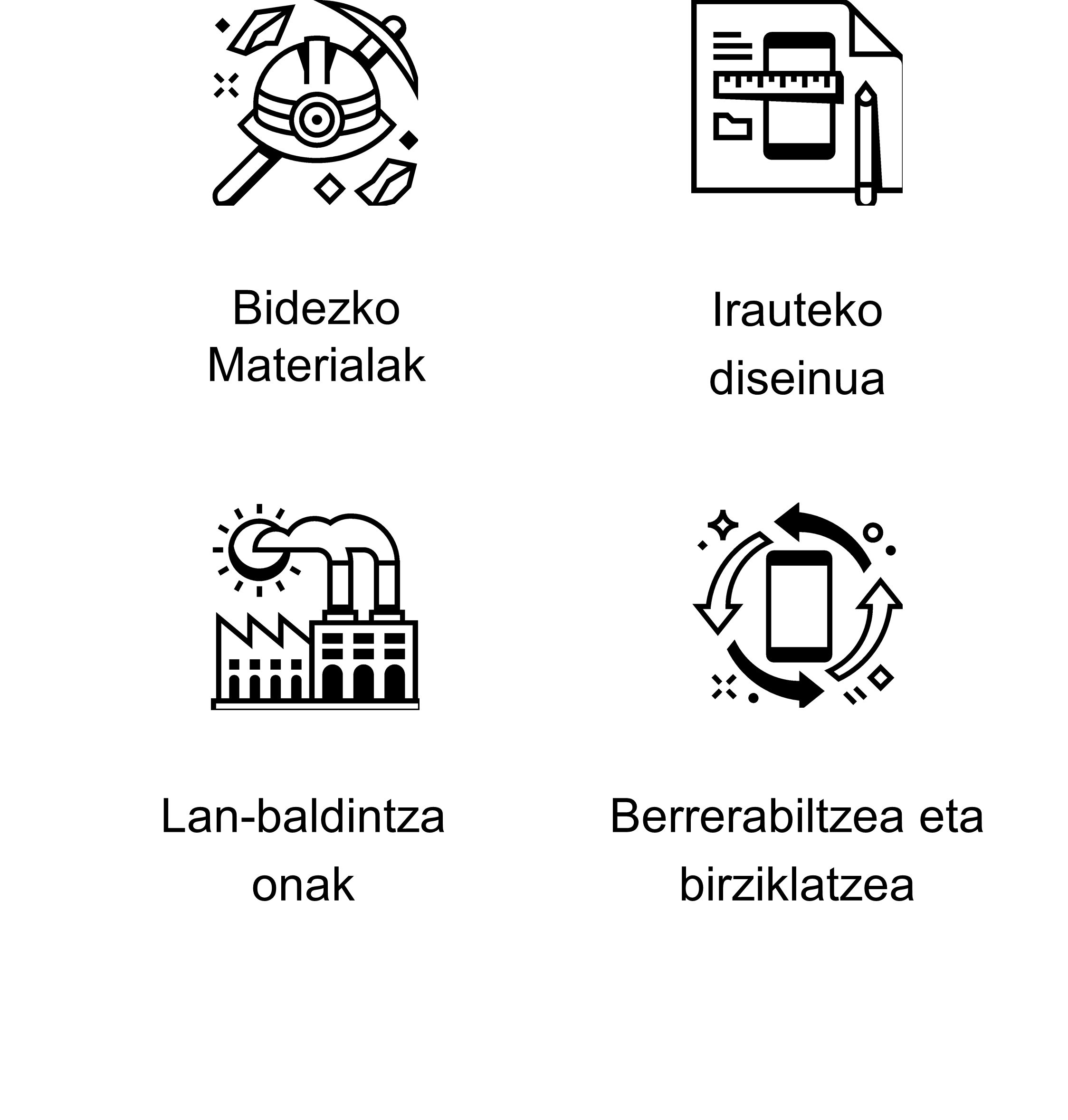 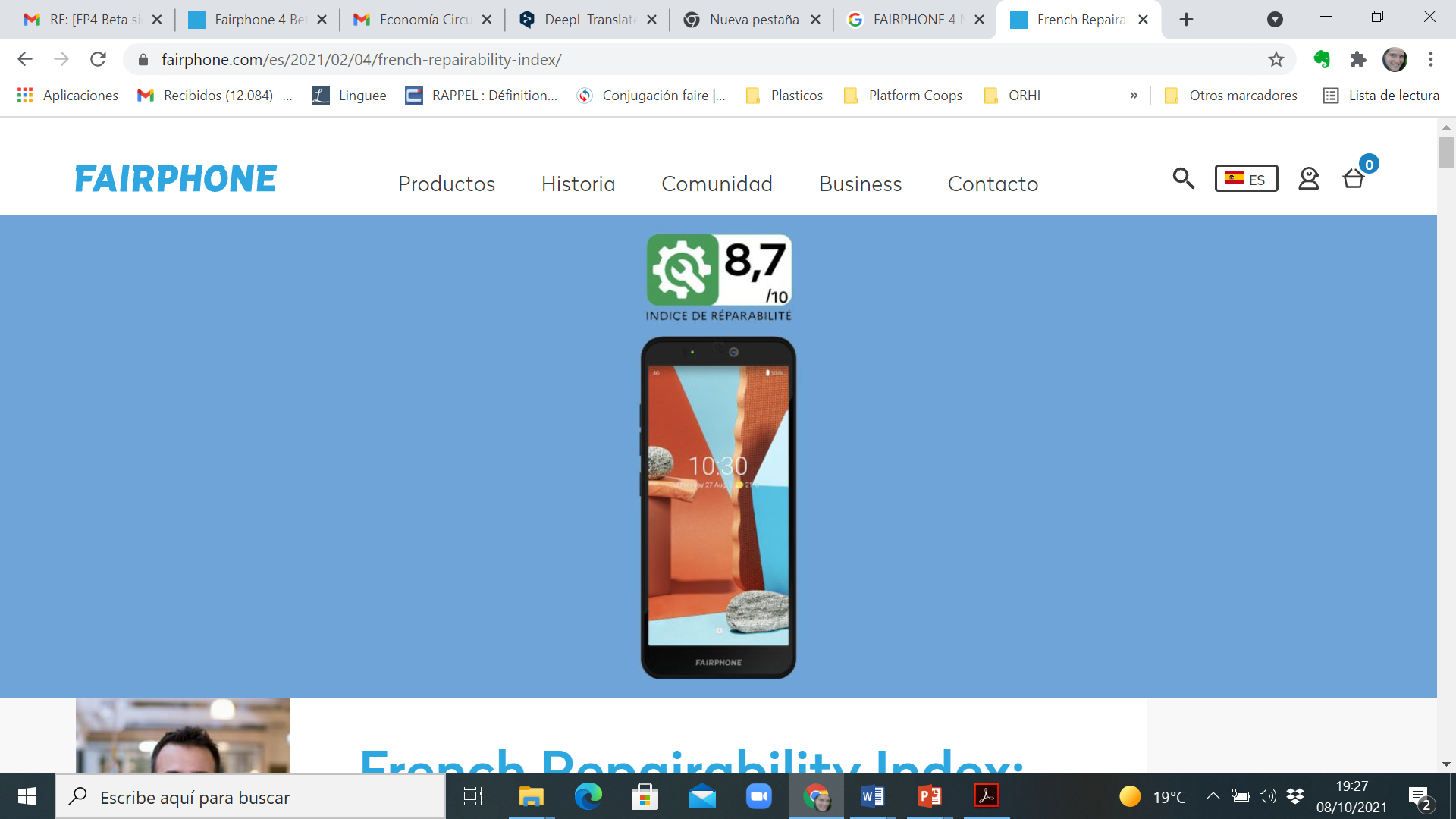 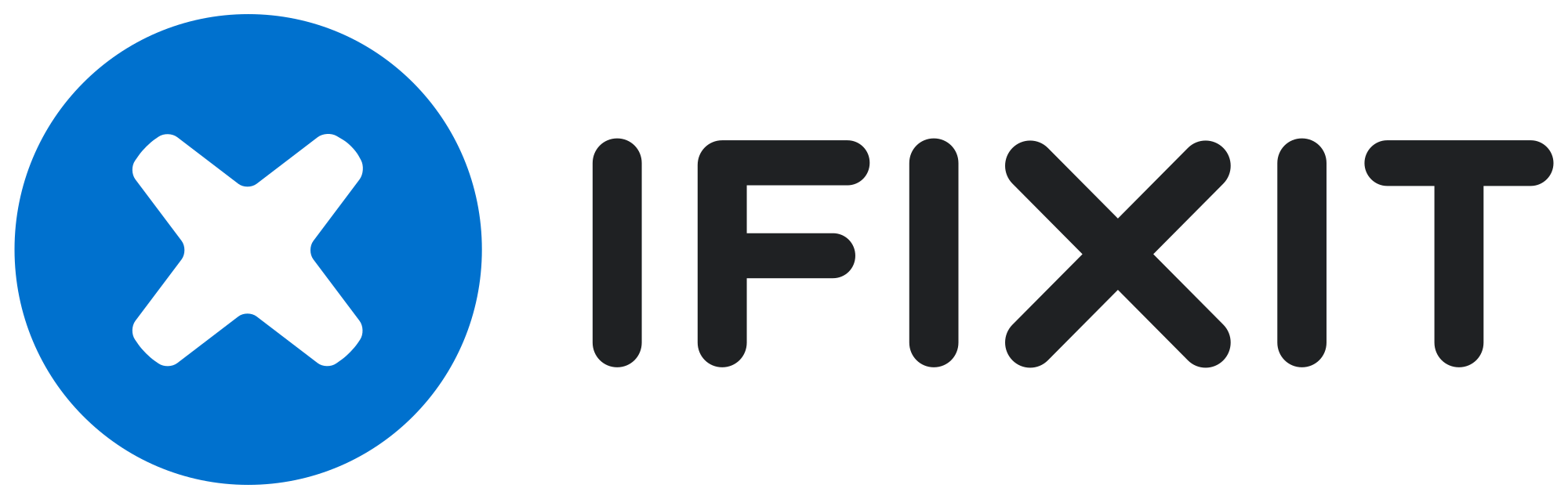 10/10
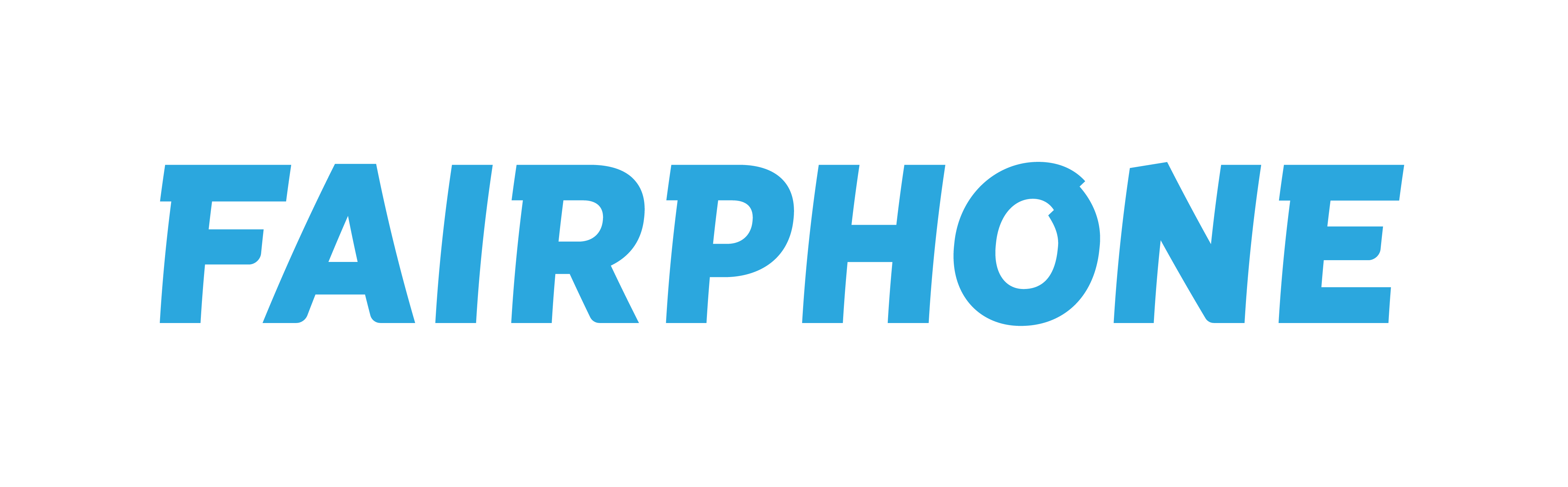 F P 3
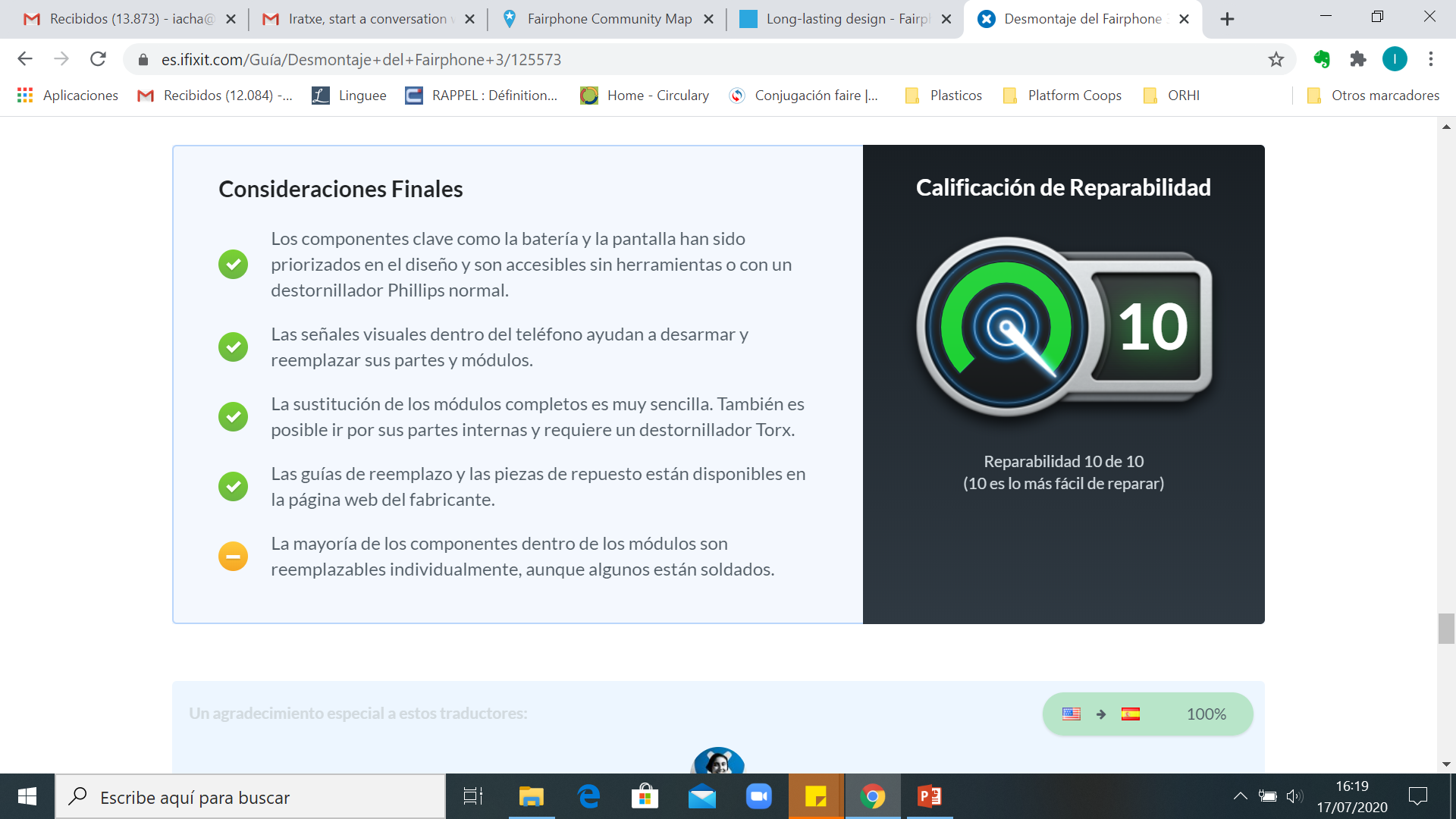 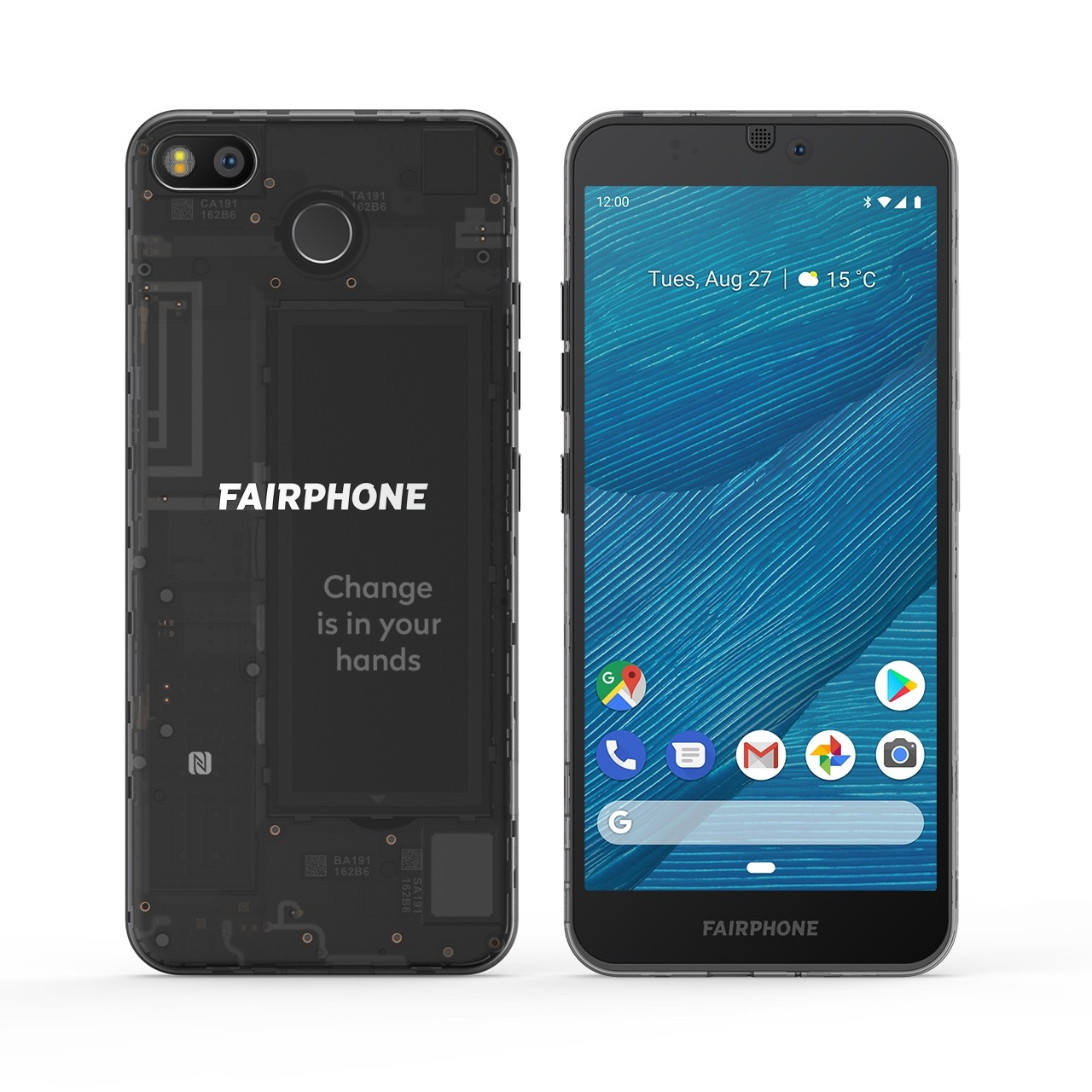 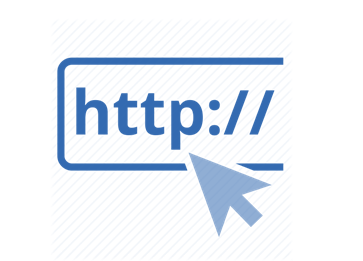 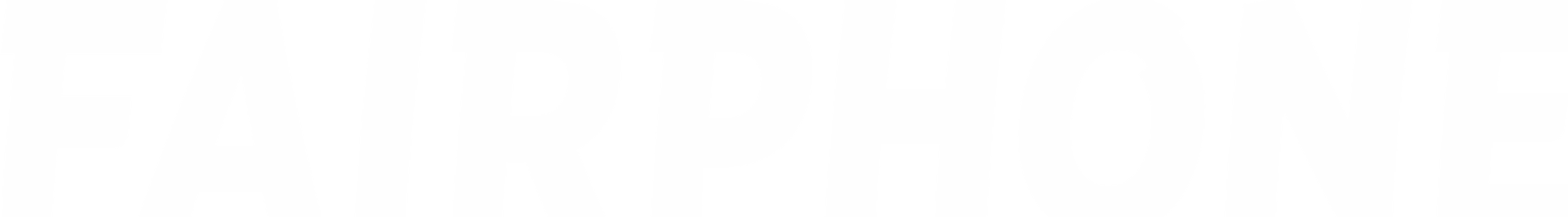 FAIRPHONE 4
(2021.ko Irailean)
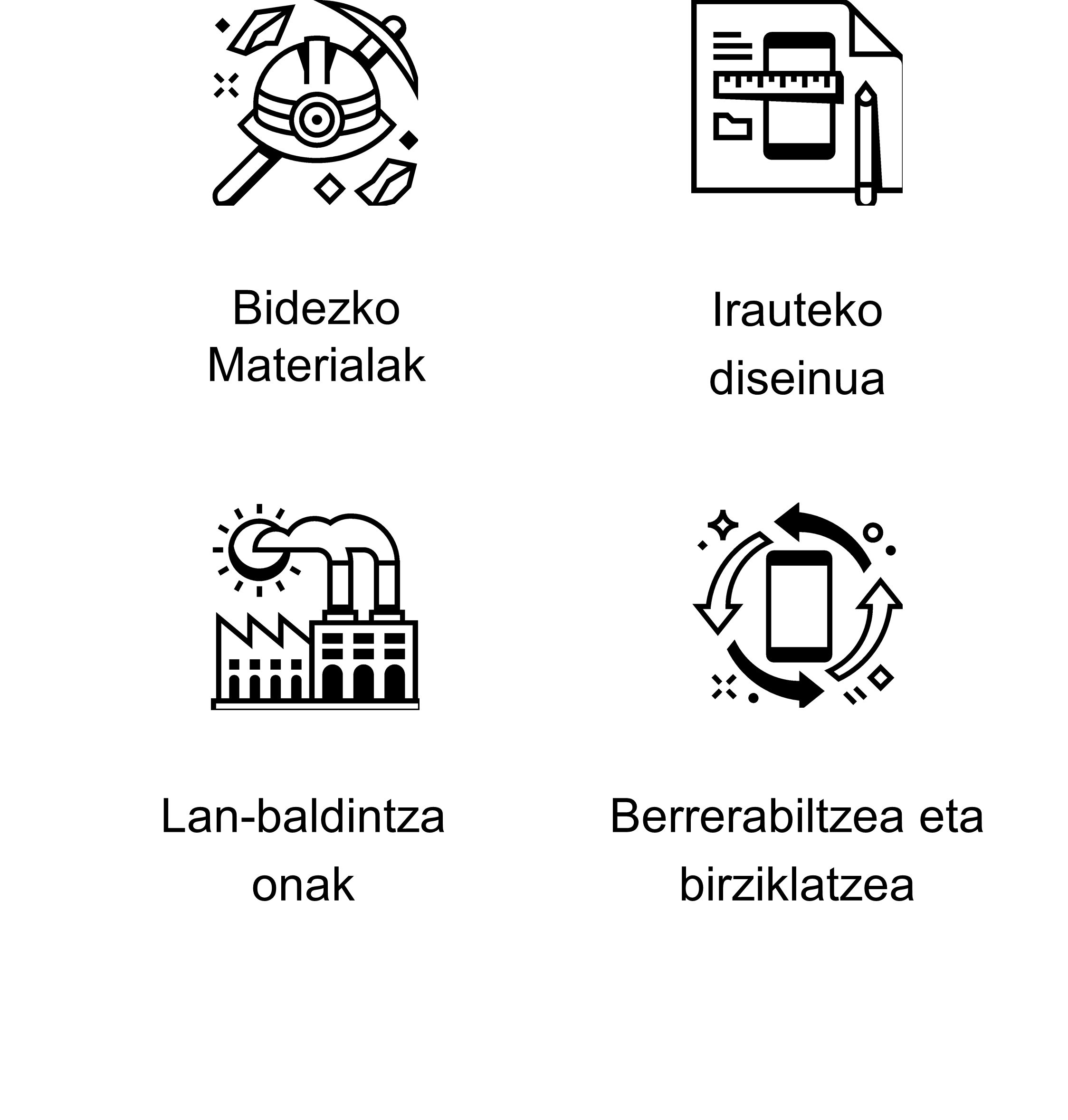 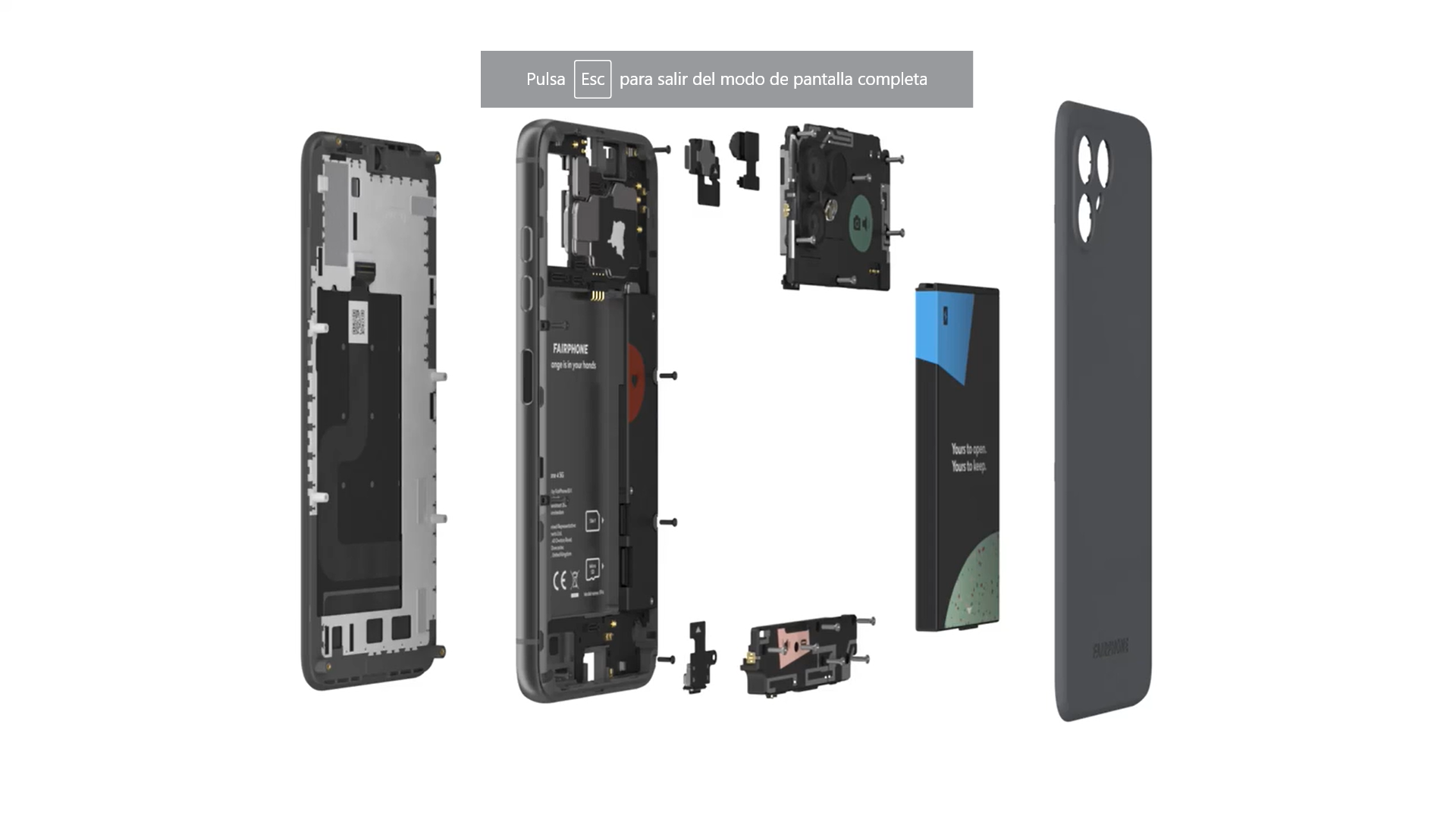 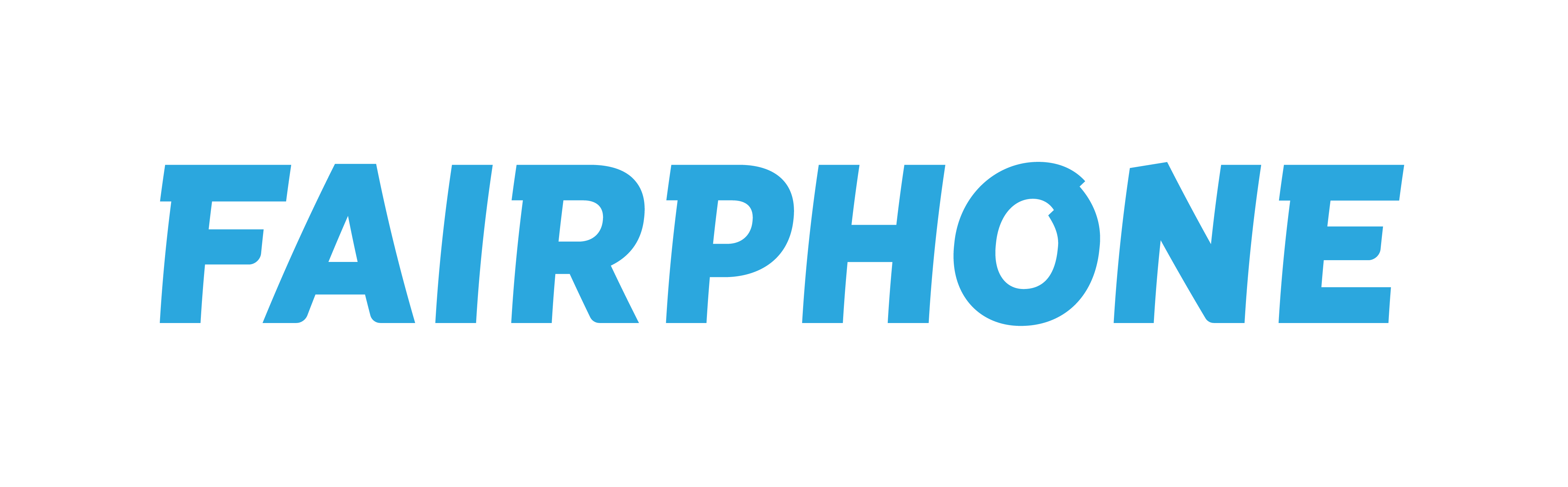 F P 4
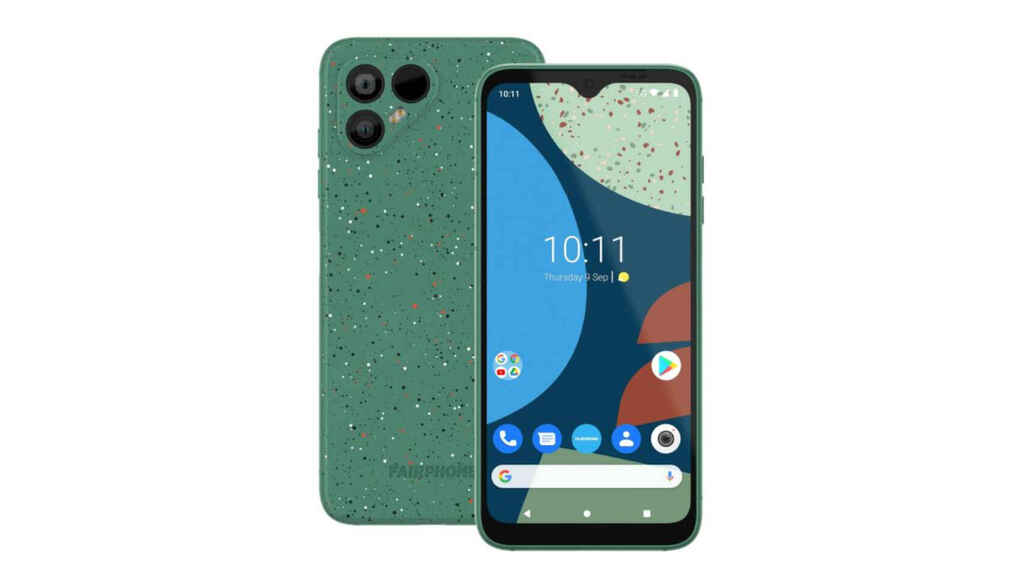 “We don’t just promise long-term support, software updates and friendly customer service. 
We have it in writing: A 5-year warranty for every Fairphone 4*.
*When you purchase before 31/12/2022. Remember to register your warranty.”
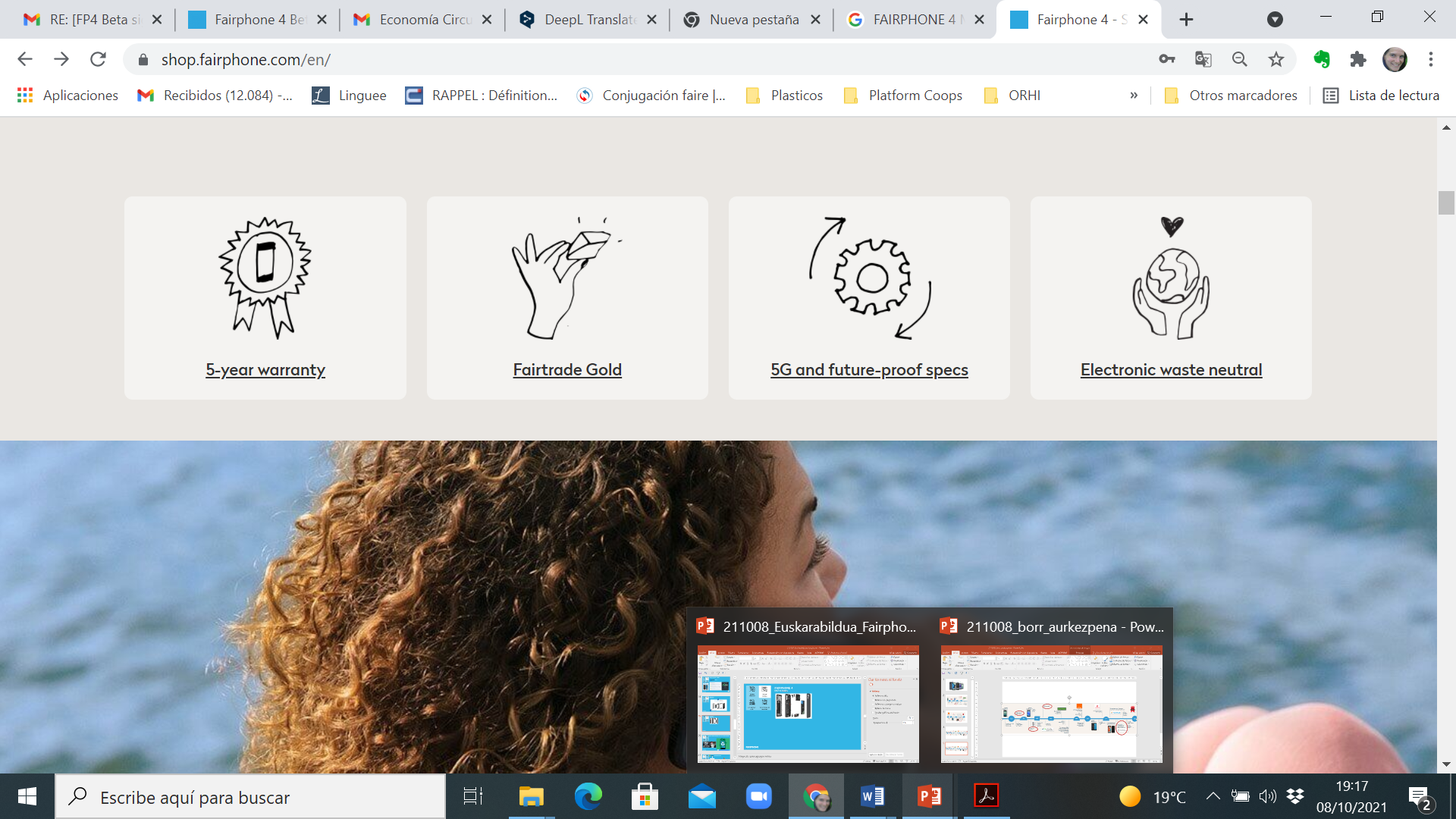 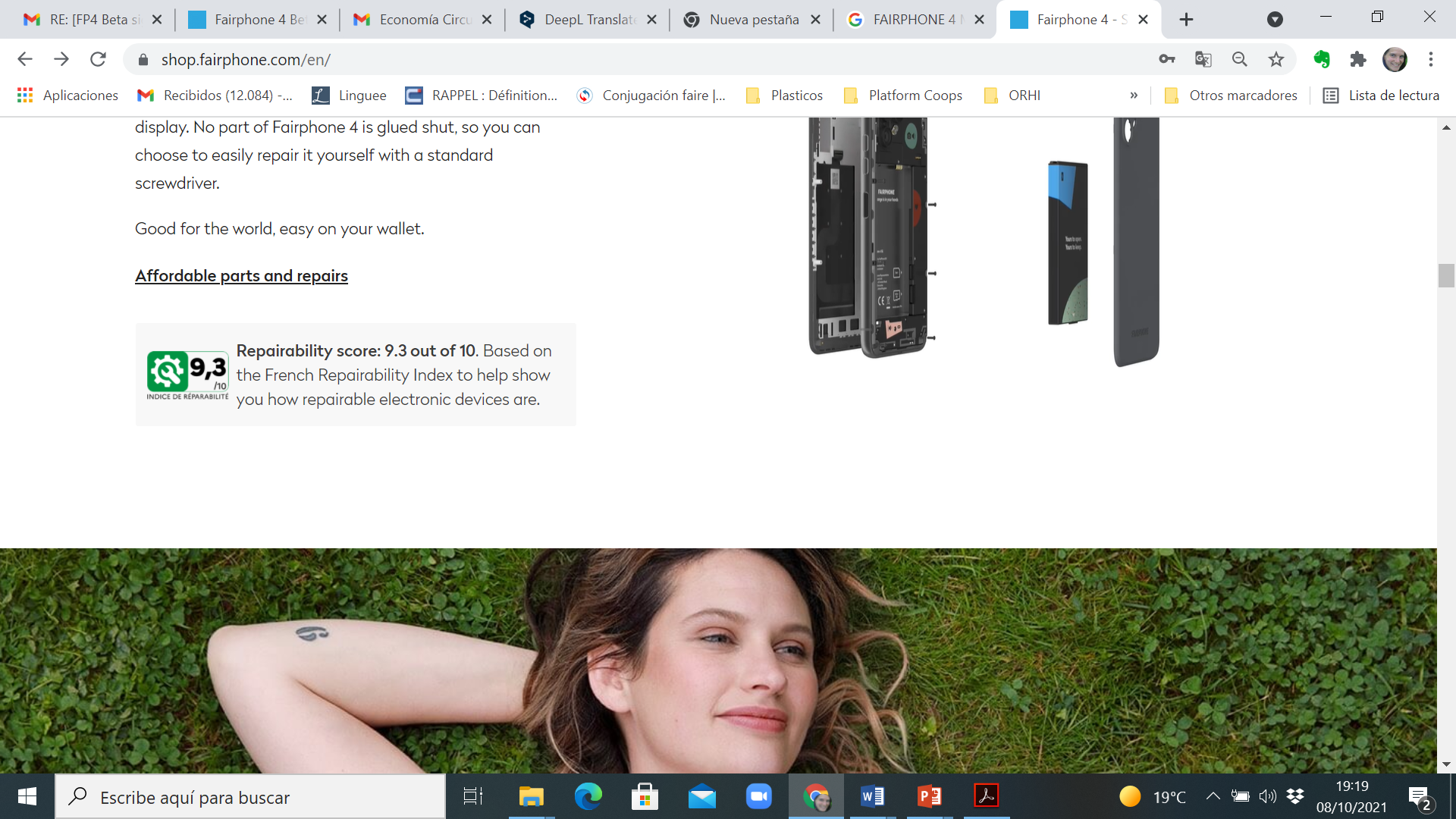 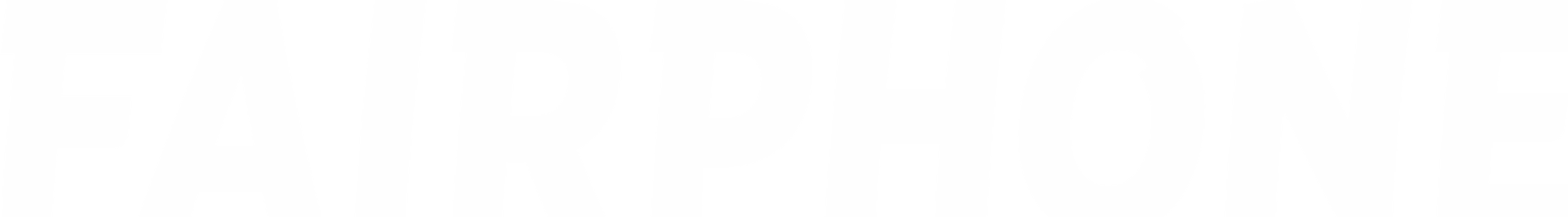 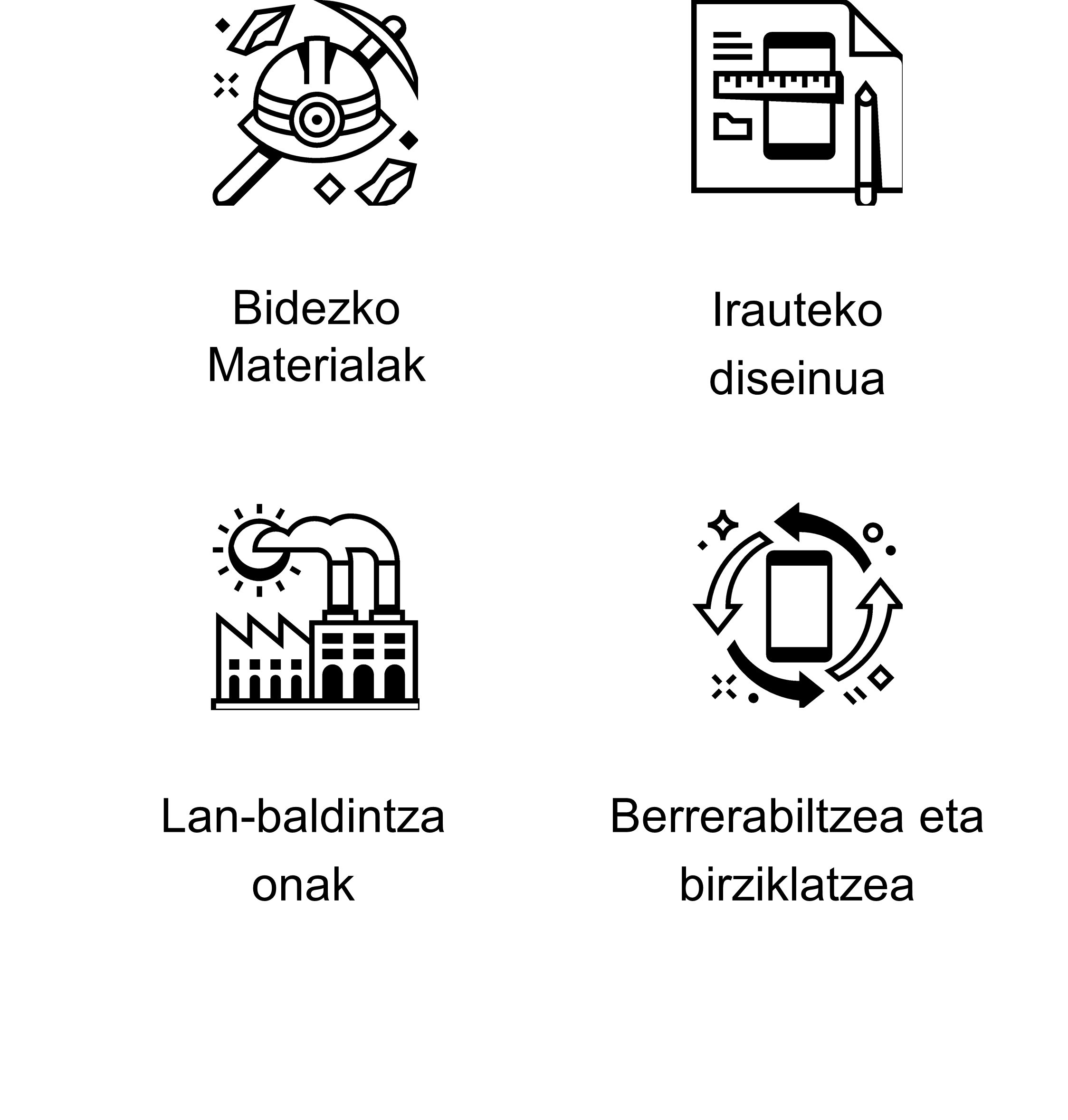 GAUR EGUNGO ERRONKA
Hondakin elektronikoetan, %17,4 biltzen dira berziklatzeko
Beste %82,6:
%7-20 esportatzen da (legala eta ilegala)
%8 etxeko zaborretara botatzen da
%54,6-67,6 kokapen ezezaguna (1.600 Milloi etxeko kajoietan dagoela zenbatetsi egiten da)
Iturria: IMPACT REPORT 2020 (FAIRPHONE)
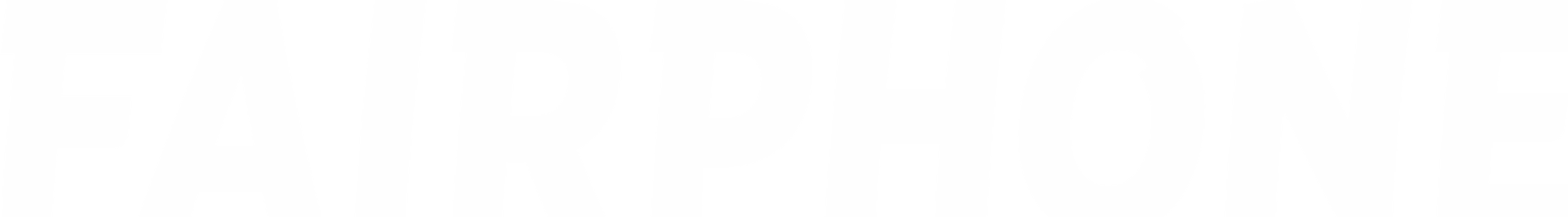 ERABILTZEN EZ DIREN MUGIKORRAK JASOTZEKO PROGRAMA
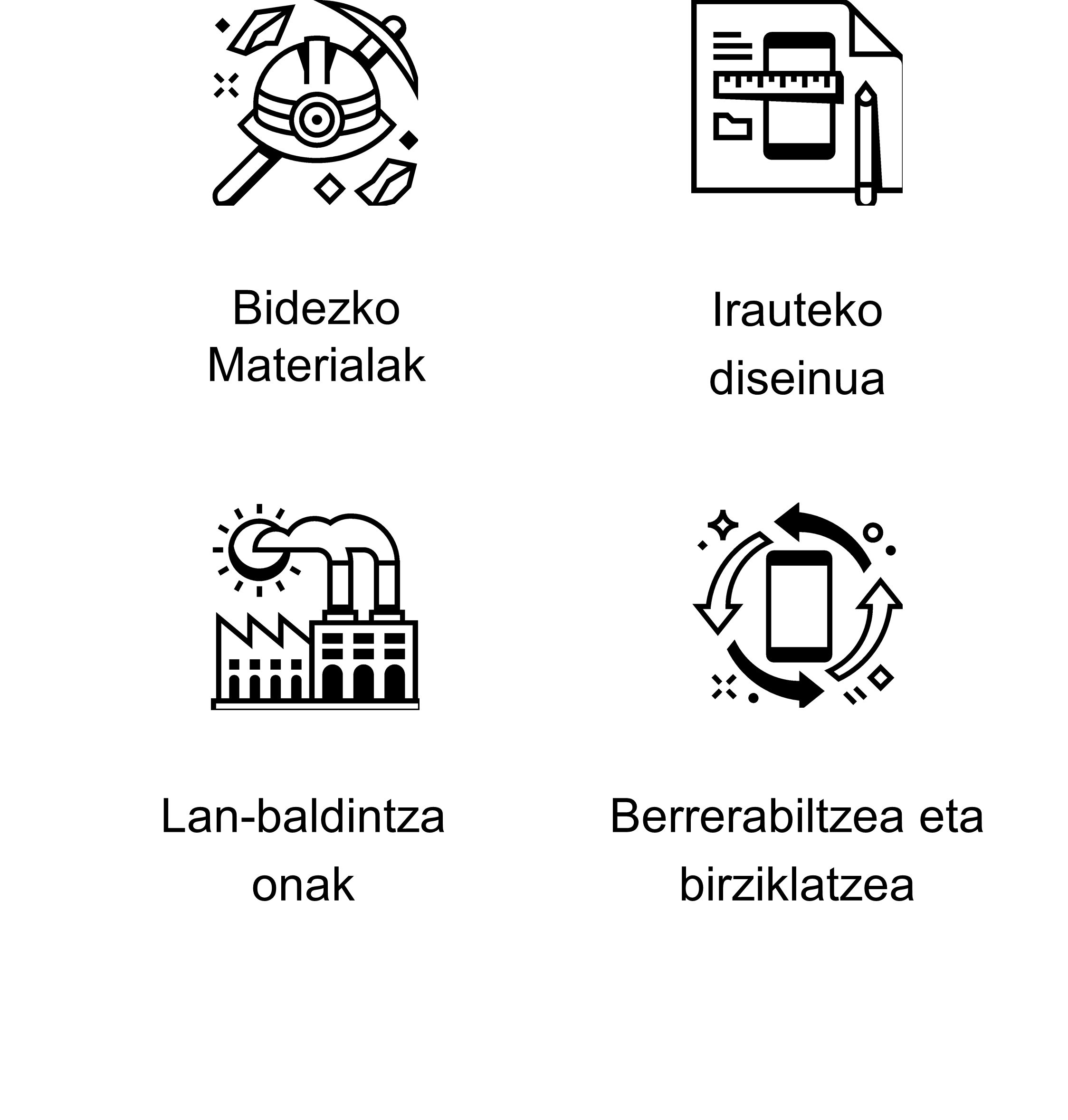 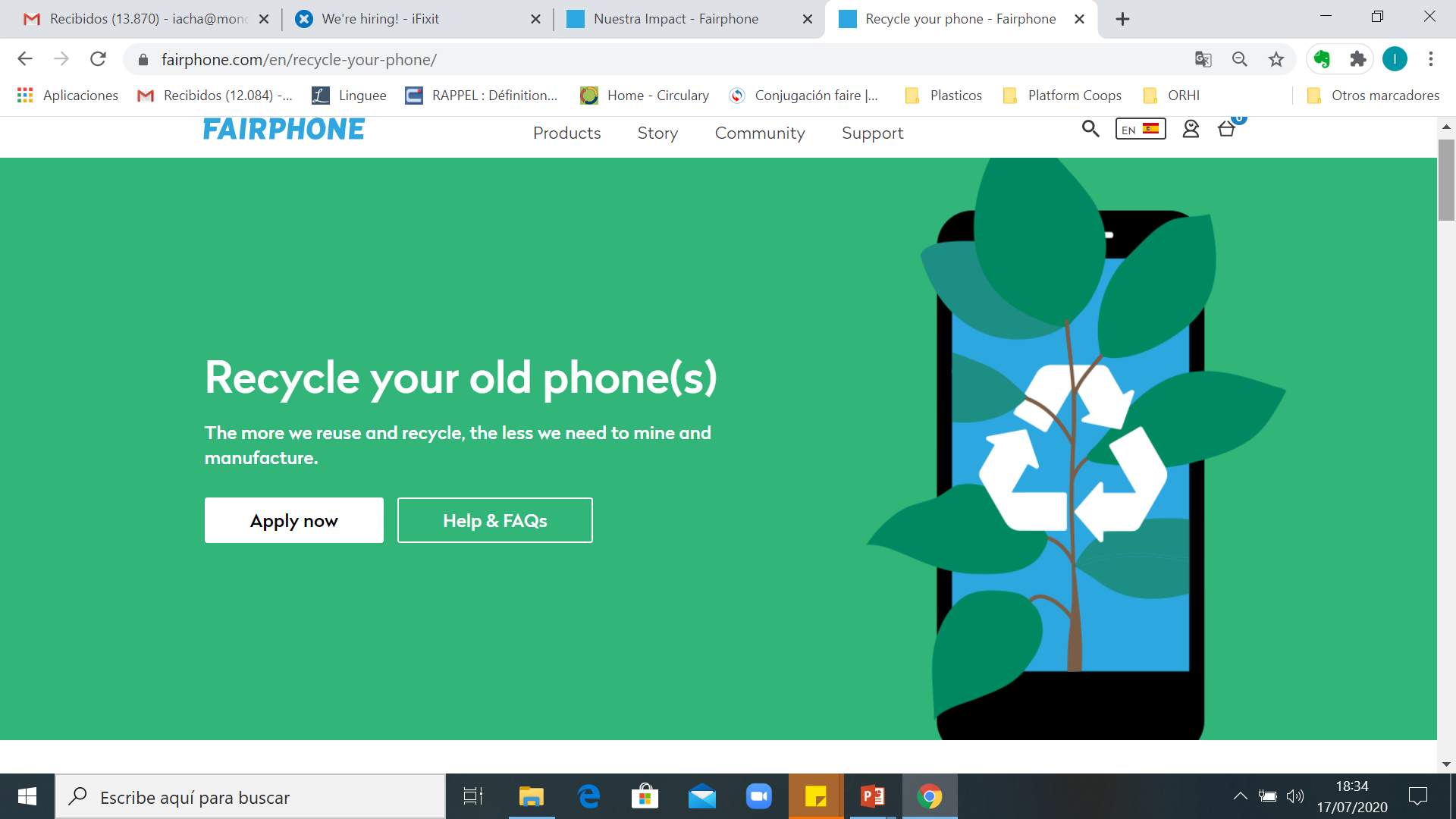 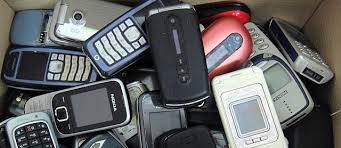 KOLABORATZAILEA
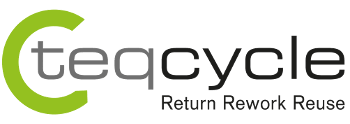 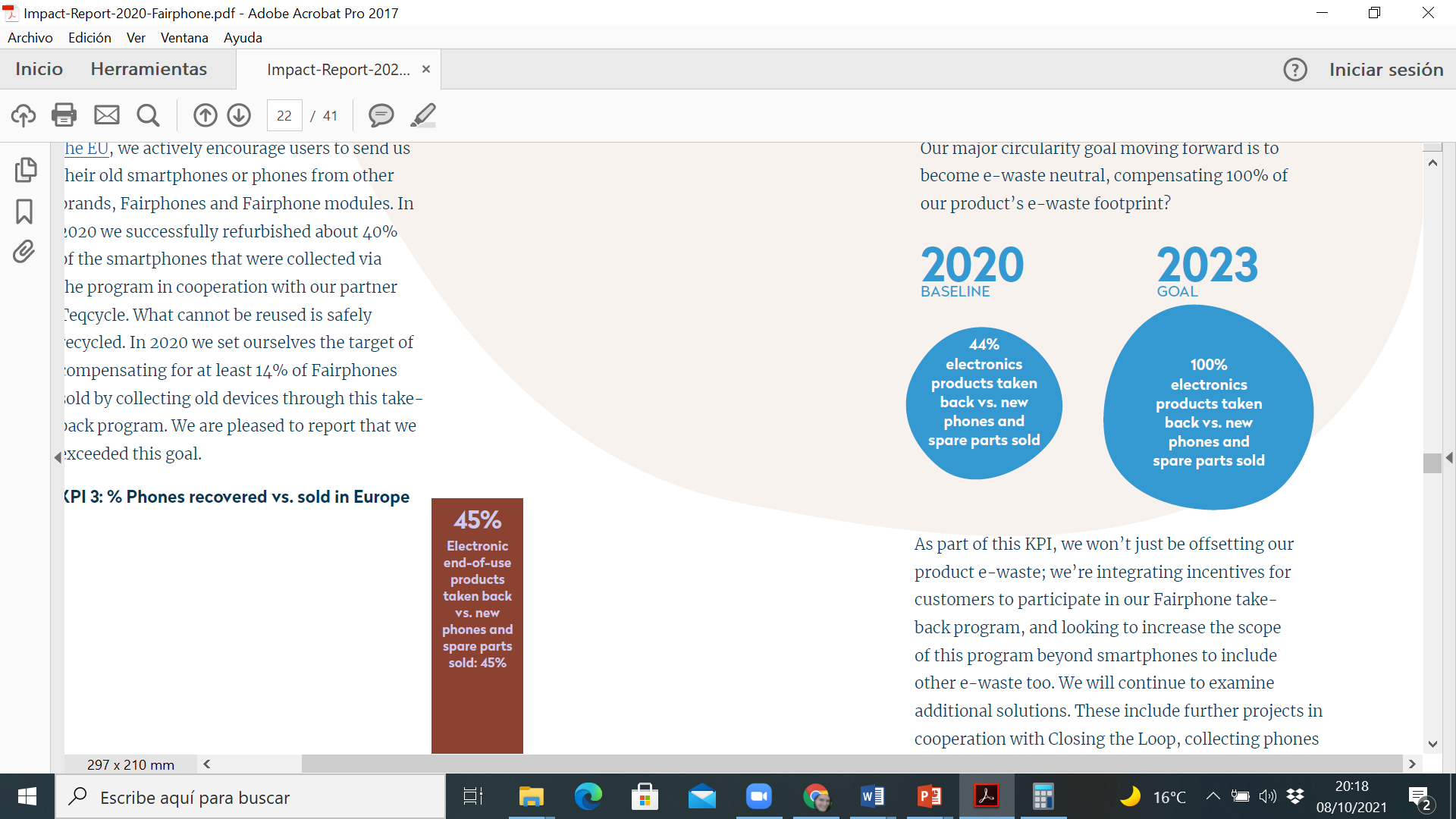 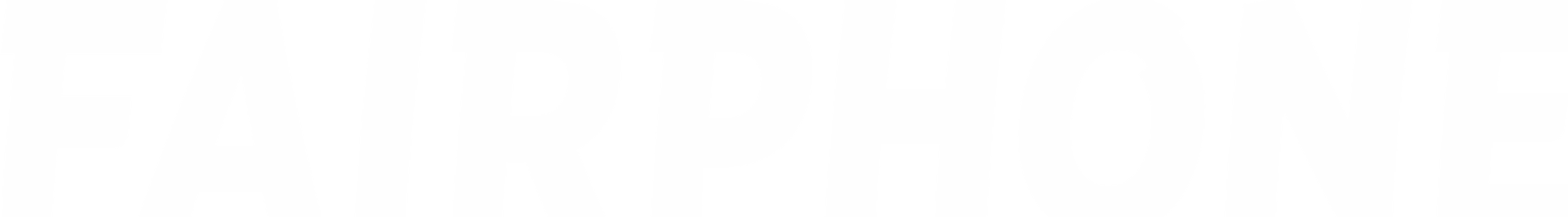 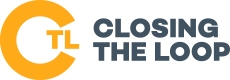 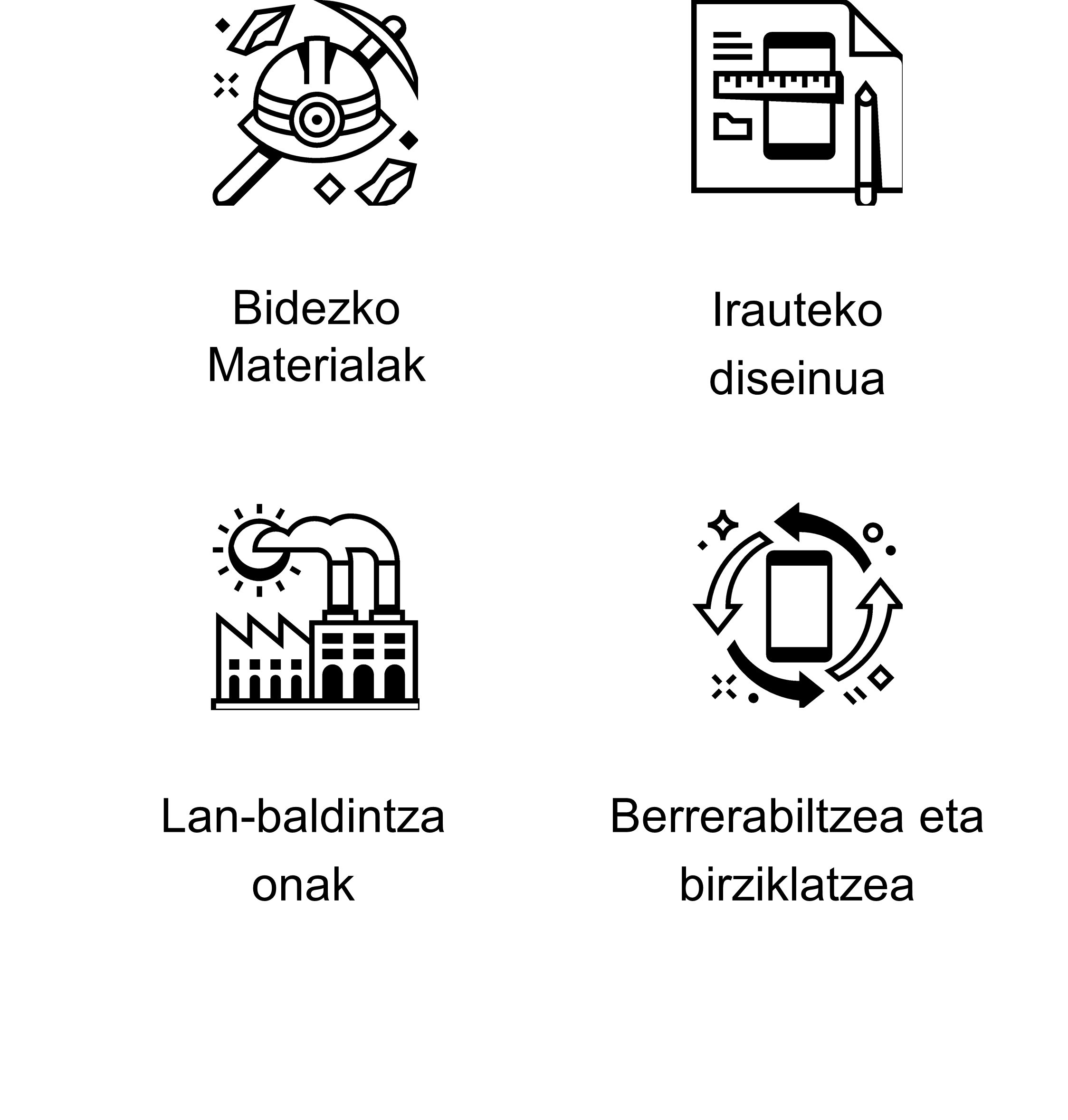 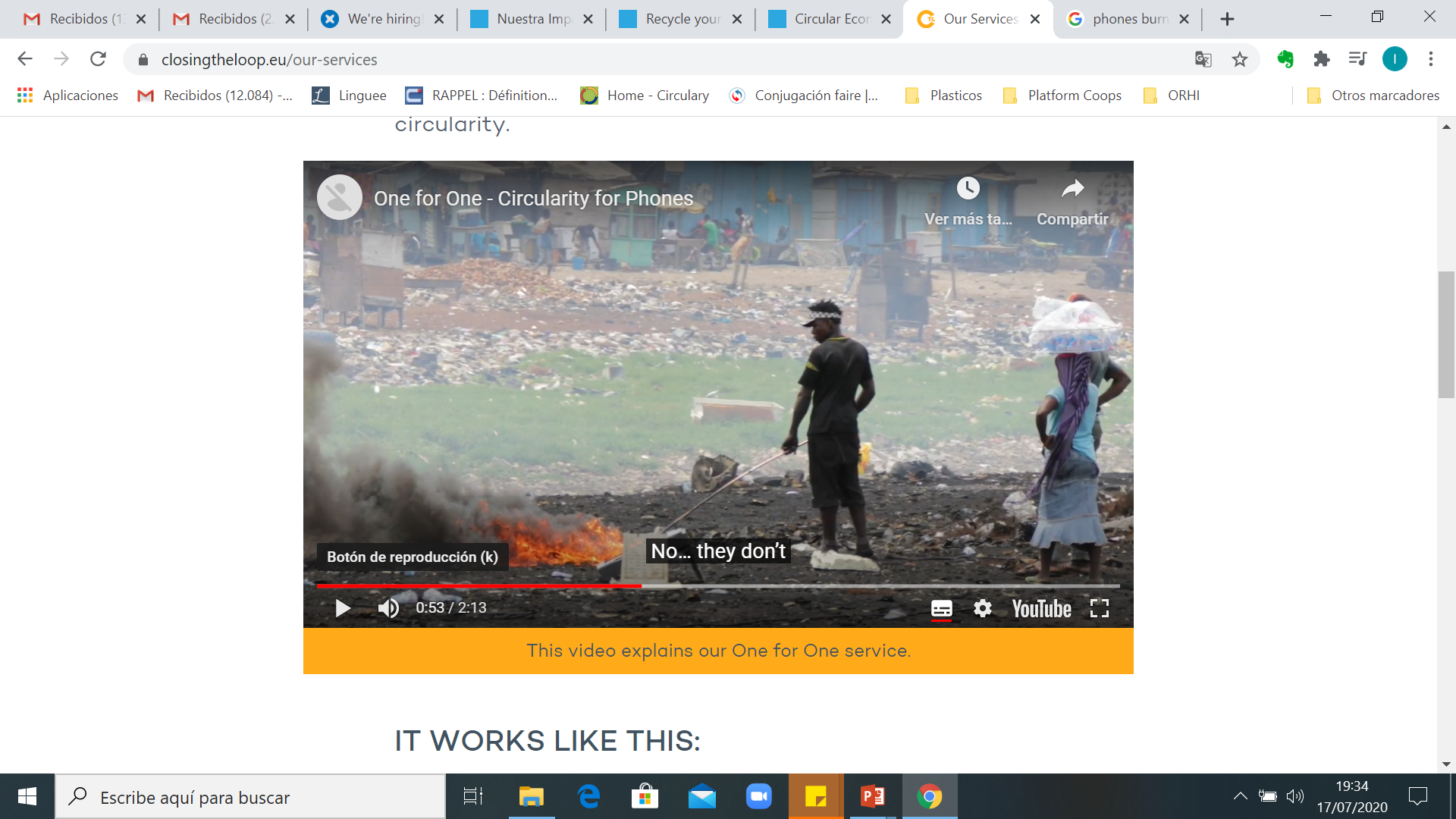 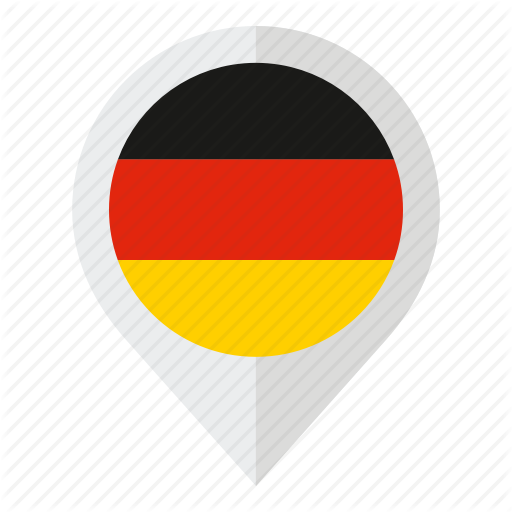 X
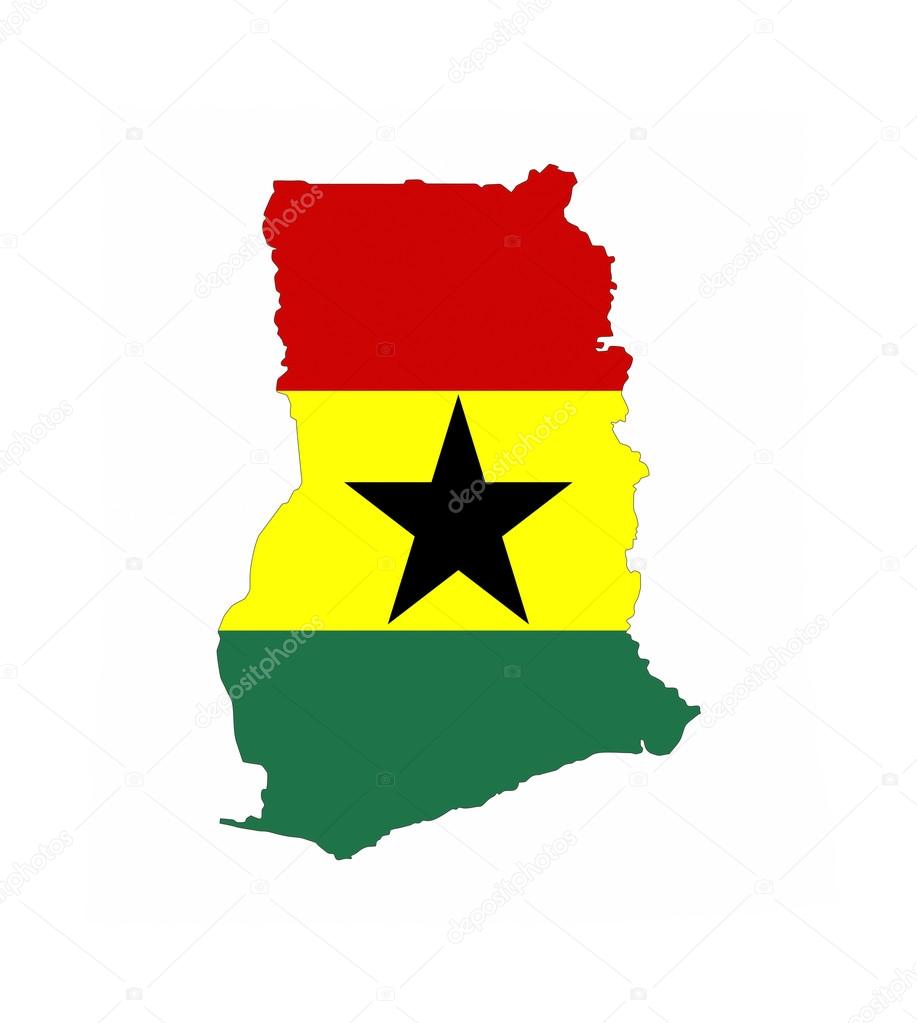 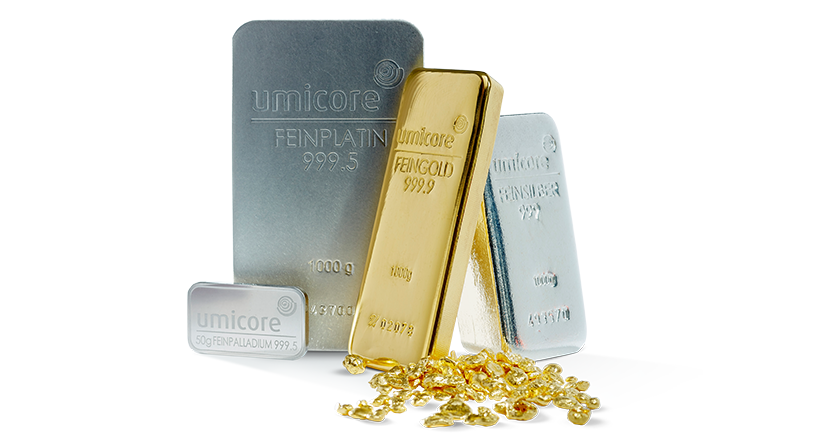 KOLABORATZAILEA
MUGIKORRAK ORDAINDU
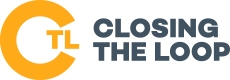 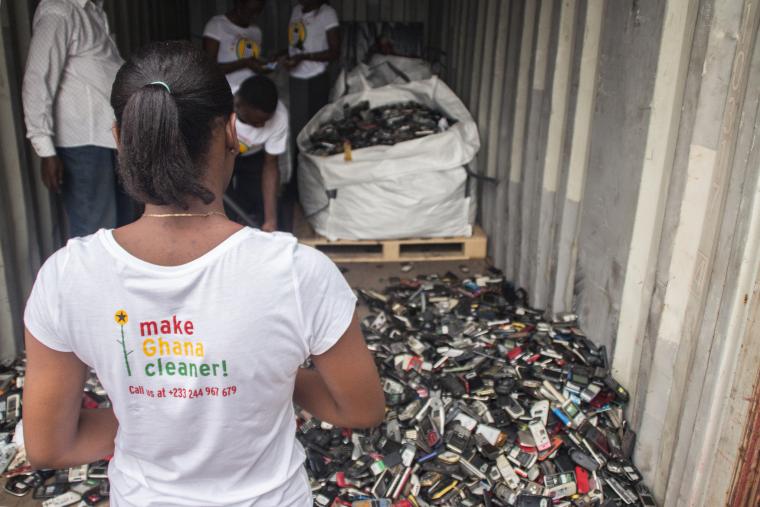 BIRZIKLATZERA BIDALTZEKO
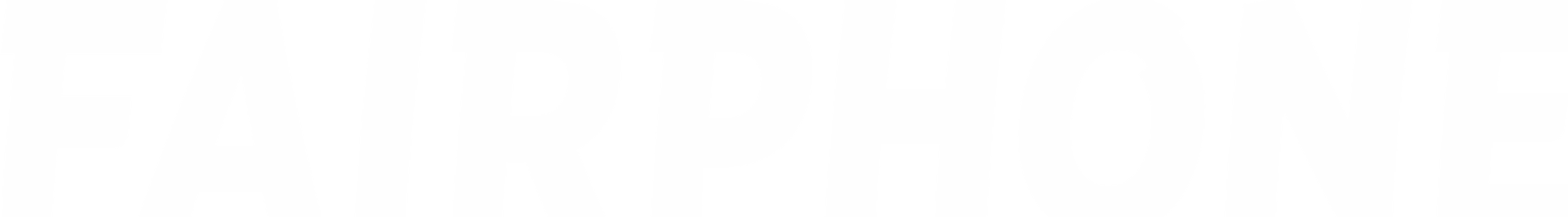 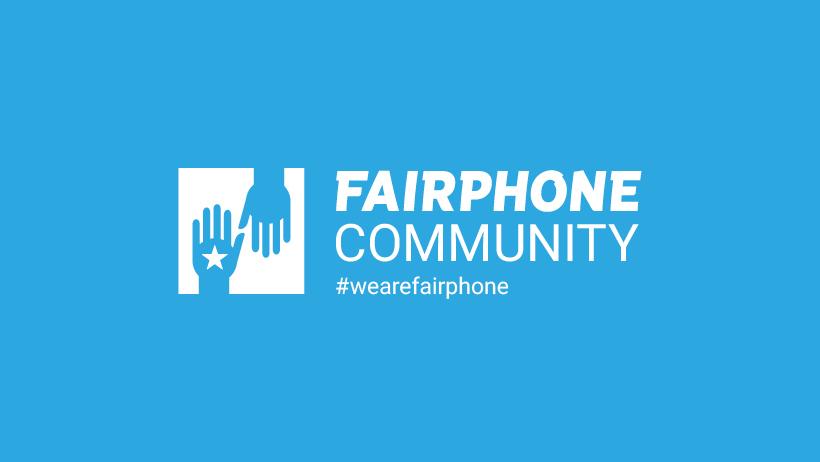 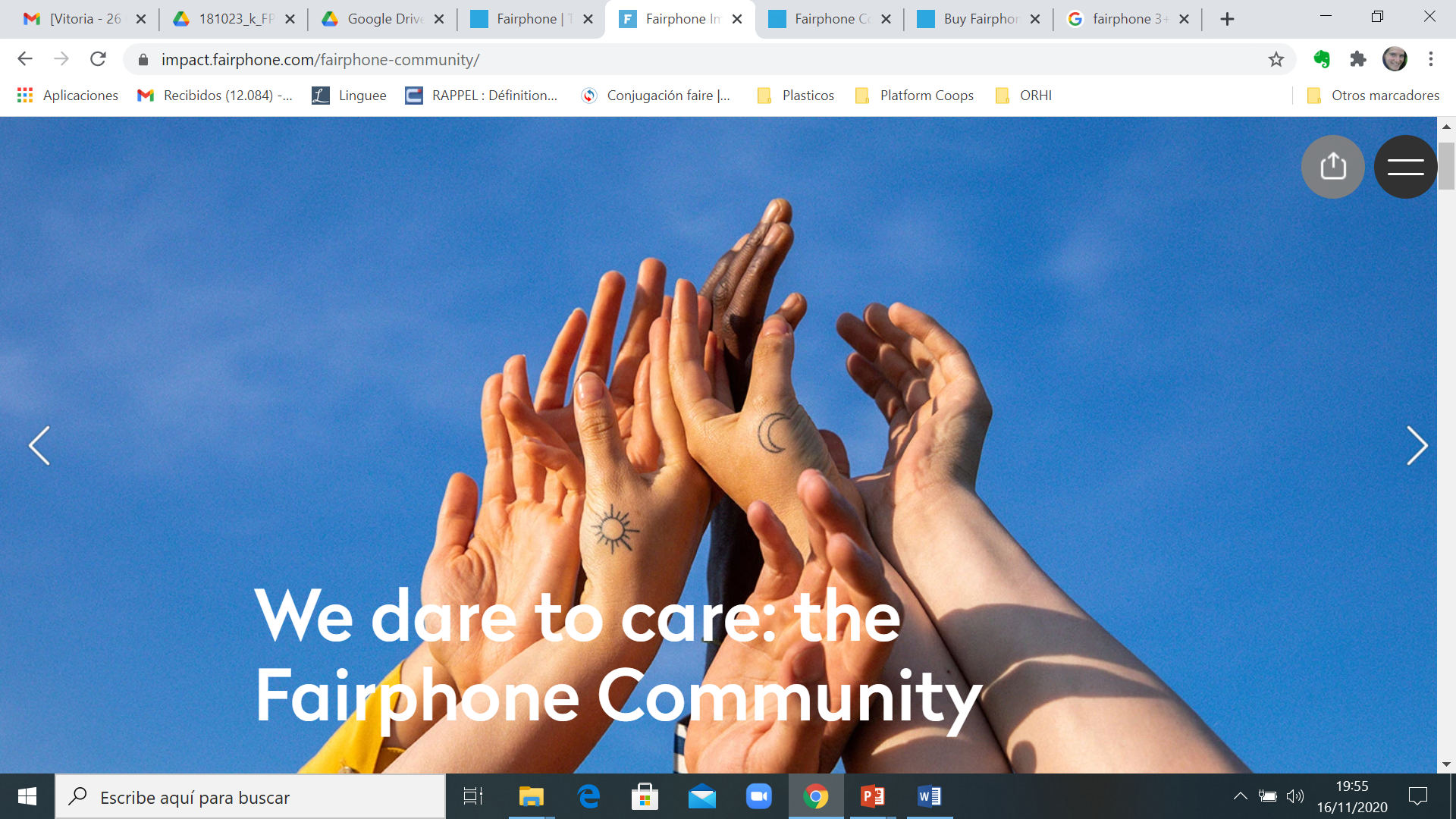 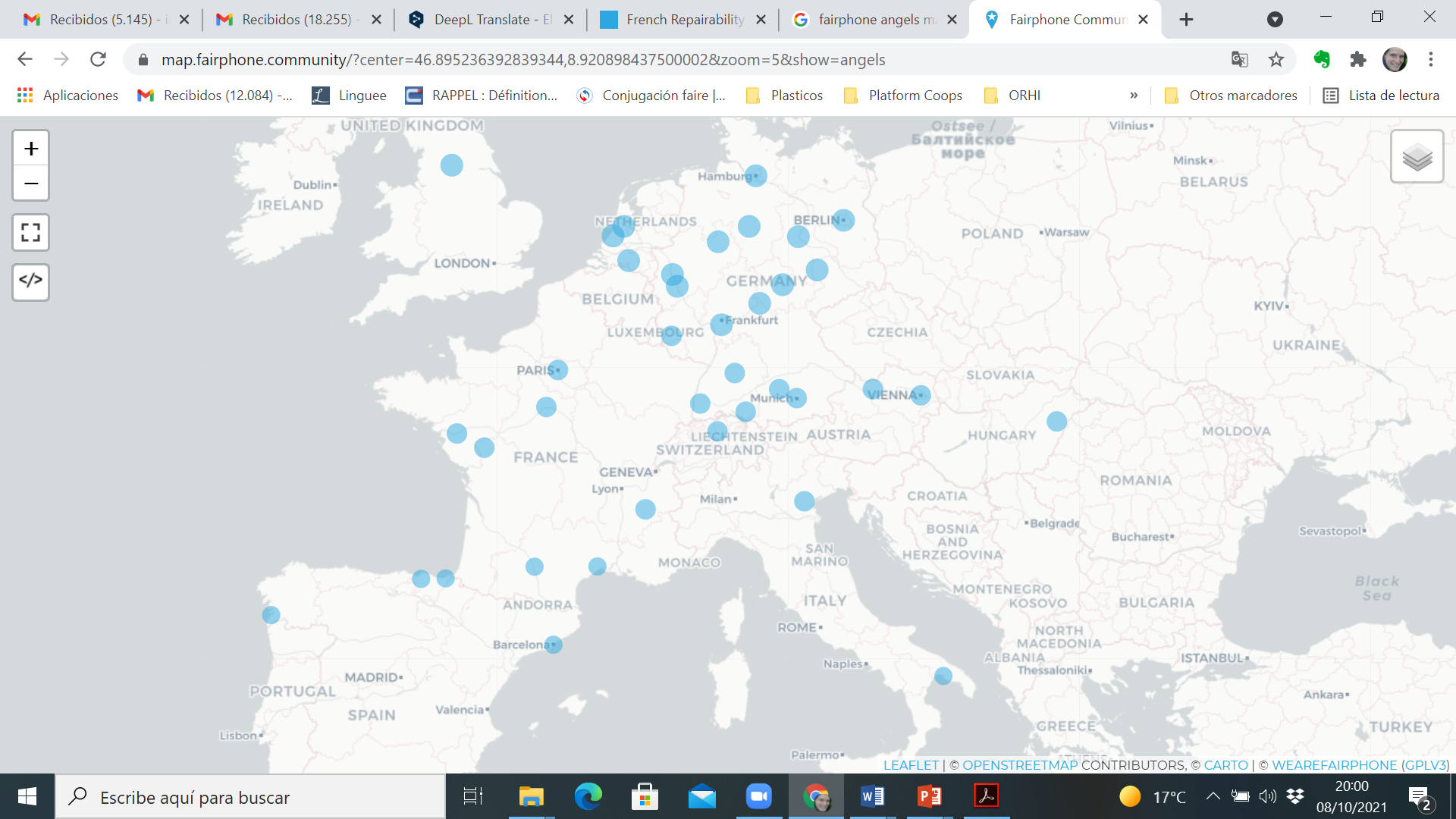 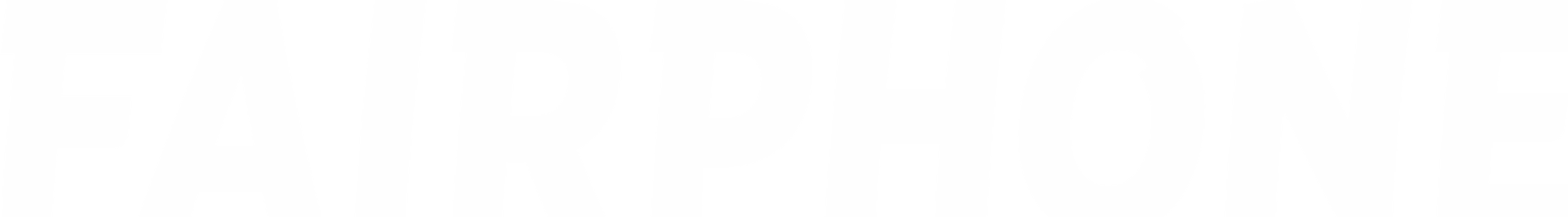 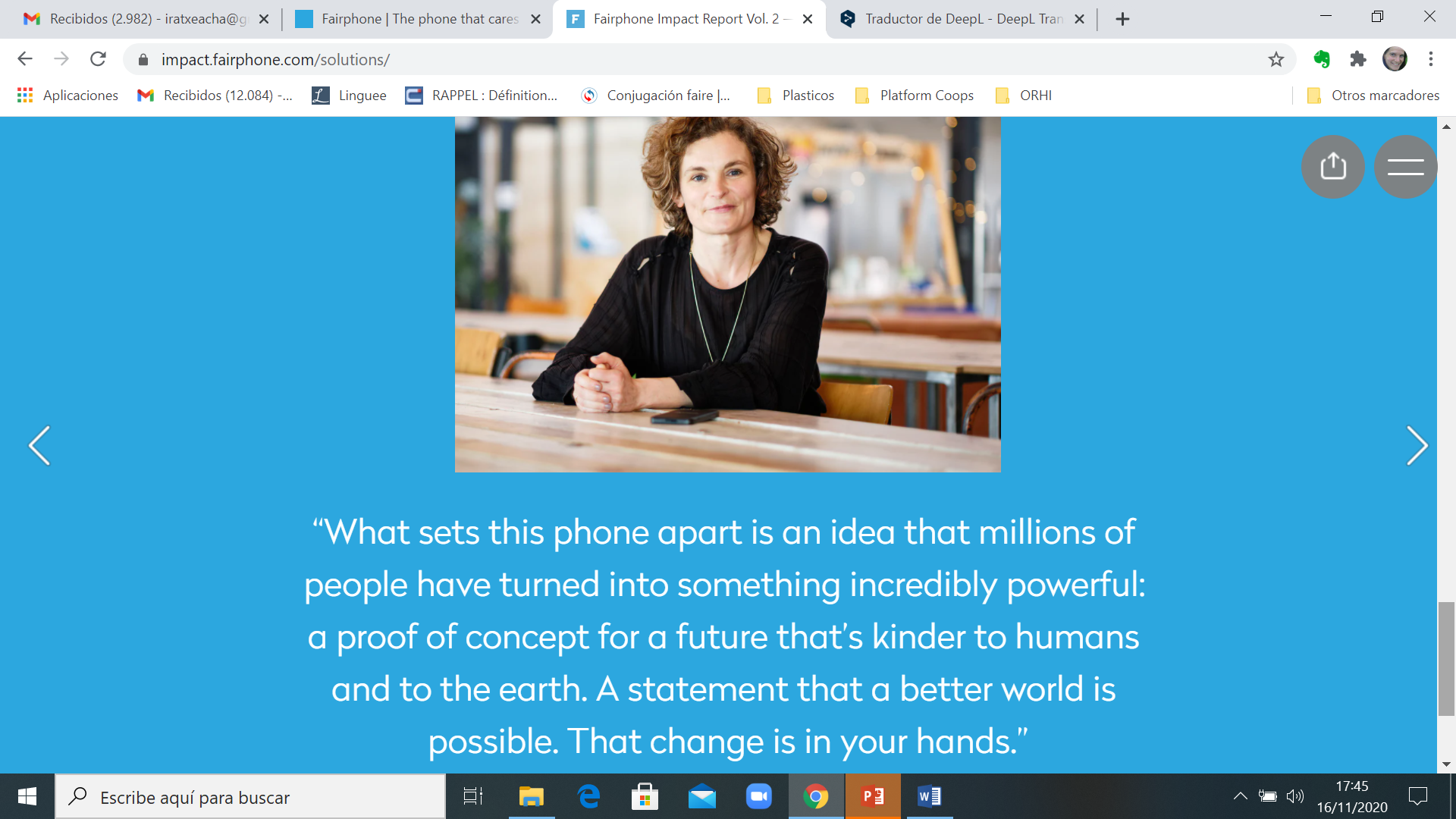 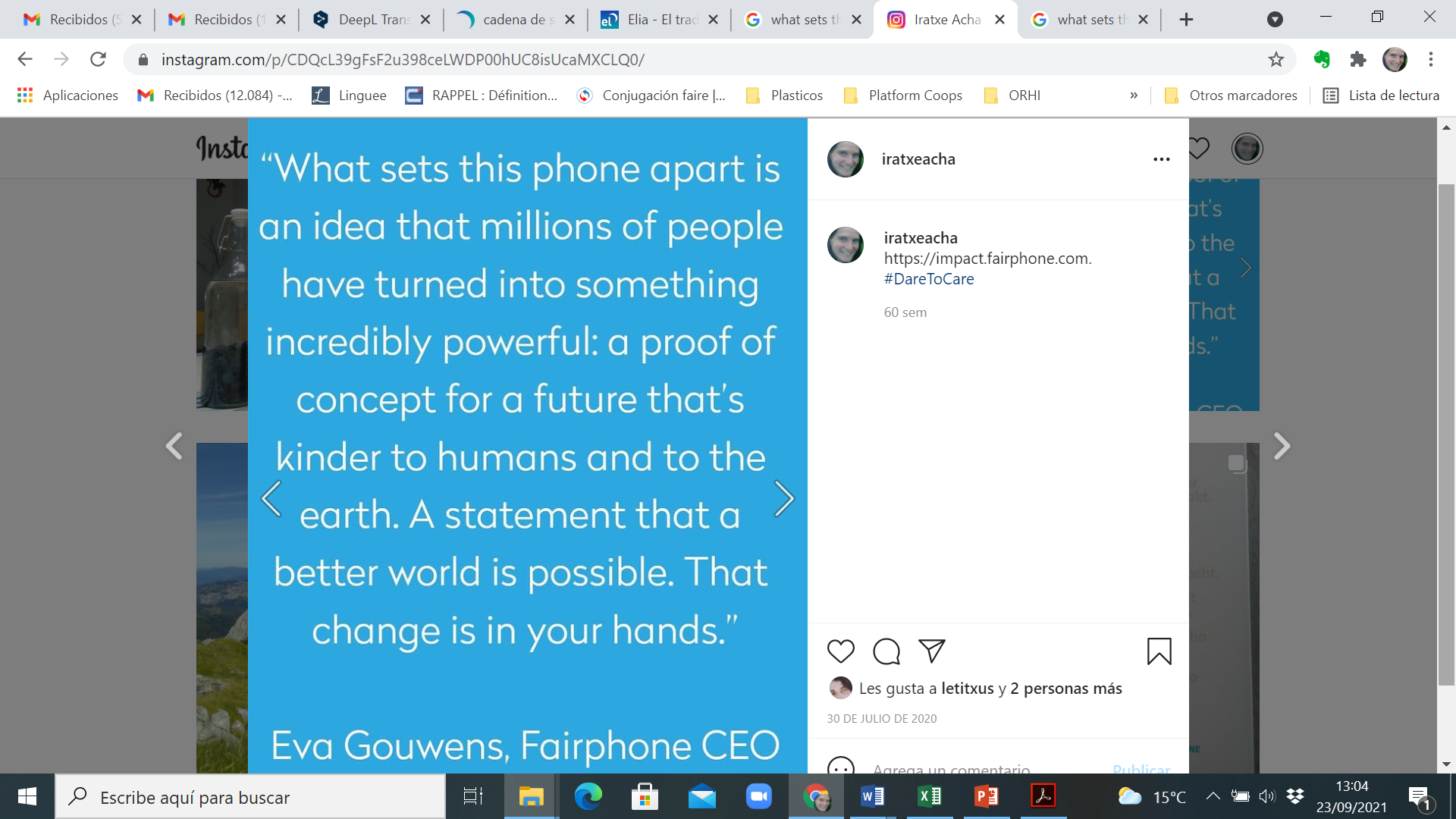 Eva Gouwens 
(CEO, FAIRPHONE)
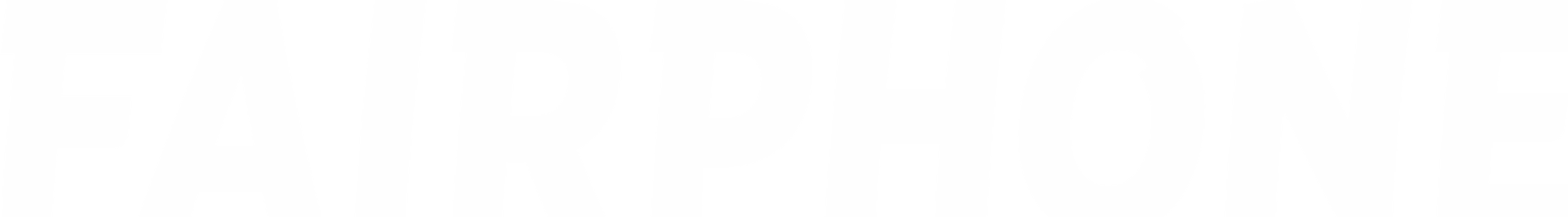 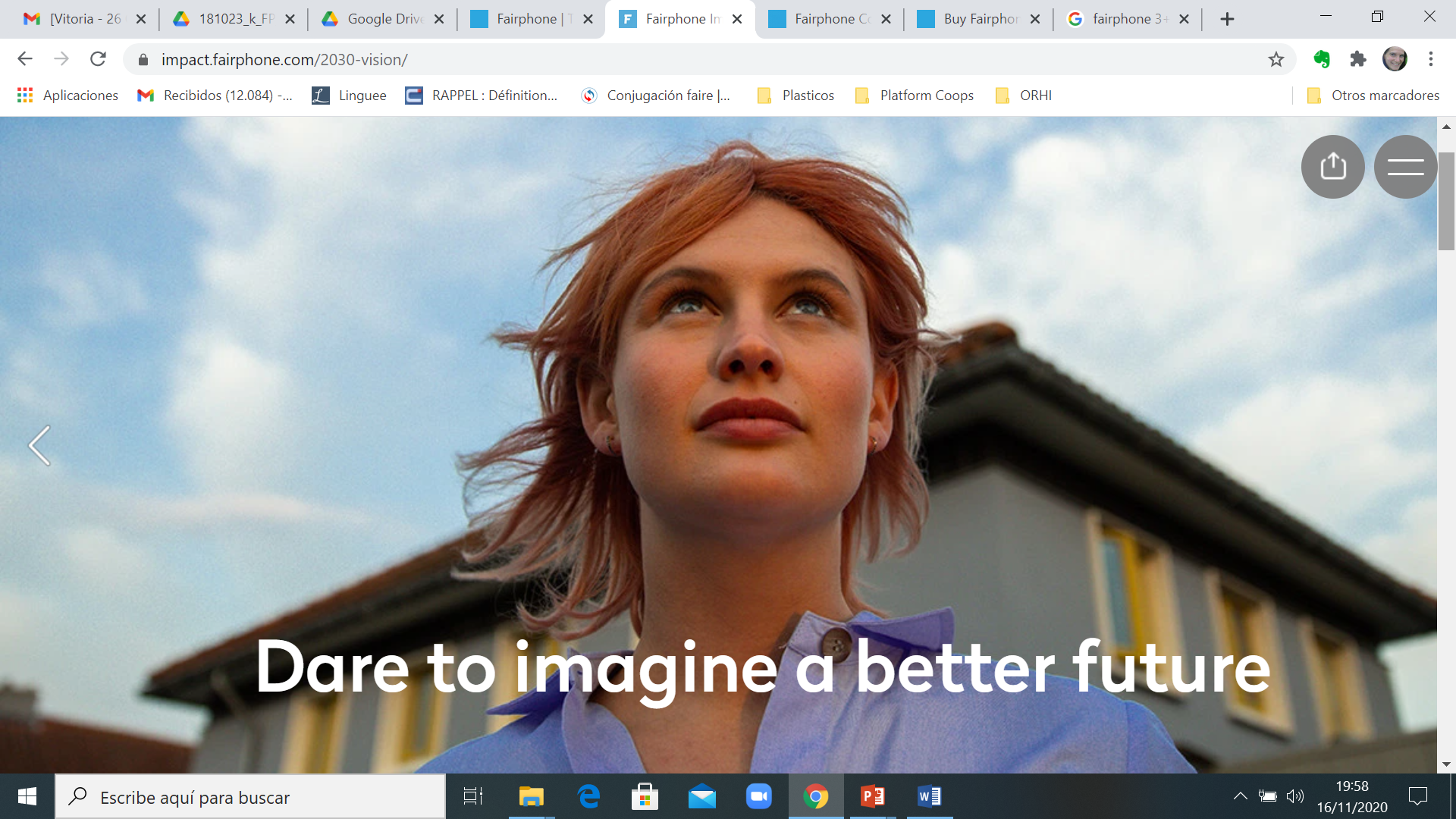 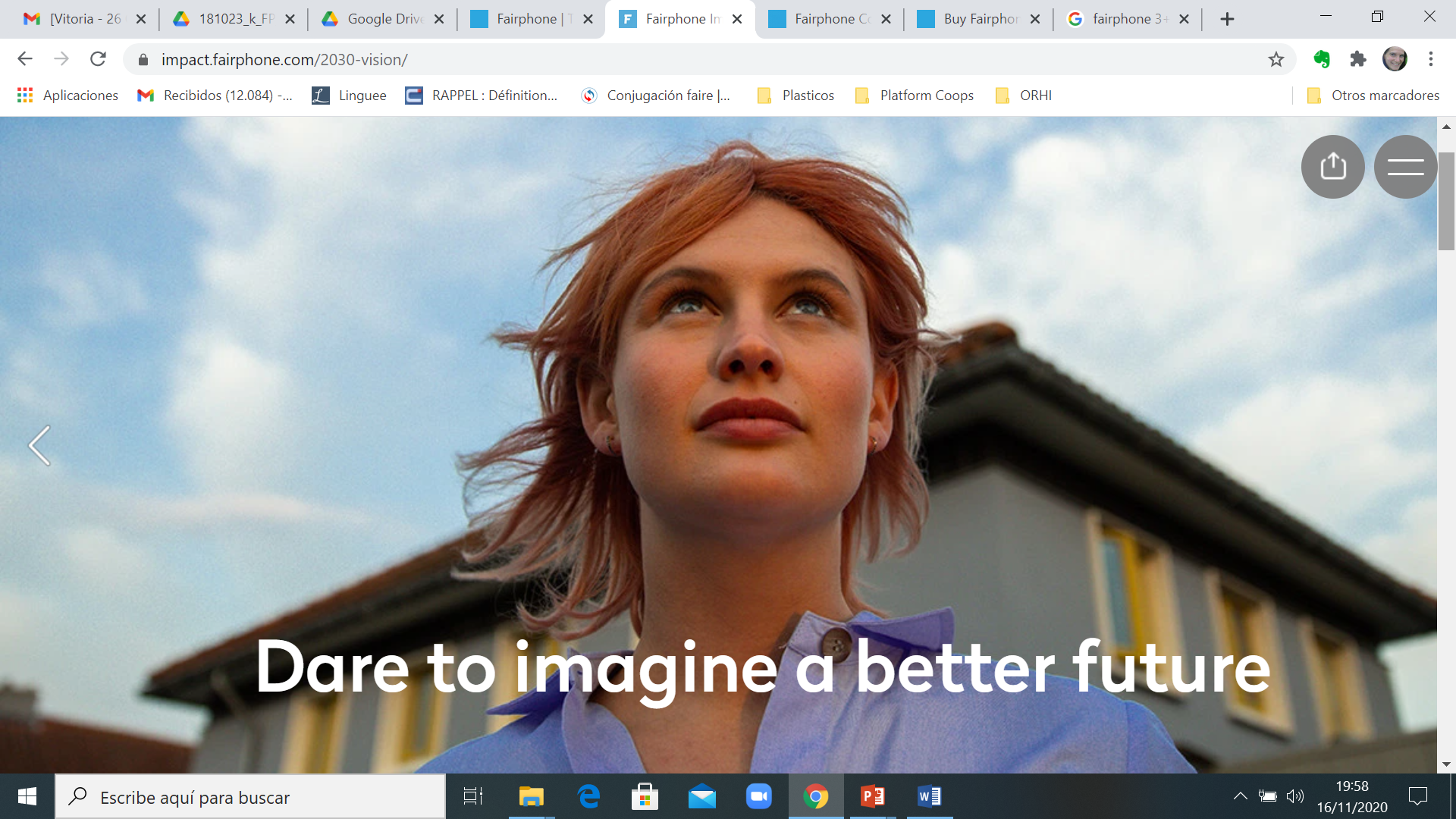 Behin ezagututa FAIRPHONE enpresa lantzen ari dena, ZURE ENPRESA praktika horien jarraitzailea izateko aukera batzuk:

Fairphone mugikorra erabiltzea “ENPRESA MUKIGOR” bezala

“ESTAINUA, WOLFRAMIOA, URREA EDO KOBALTO” materialak erabiltzen badira zure produktua ekoizteko era baten edo bestean, FAIRPHONEkin jarri zaitezke kontaktuan sortu duten bidezko materialen “Erosketa talde”eren batean parte hartzeko [Impact Innovation Team impact.innovation@fairphone.com ]

Zure enpresaren “SUPPLY CHAIN” mapa aztertu eta argitu.
Laguntzarako iturri batzuk: 
(*) Fairphone_Fair-Material-Sourcing-Roadmap.pdf 
(*) Fairphone Impact Innovation Team
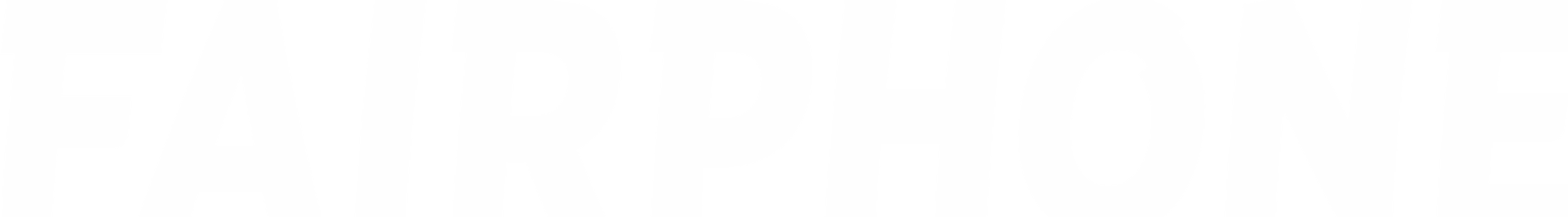 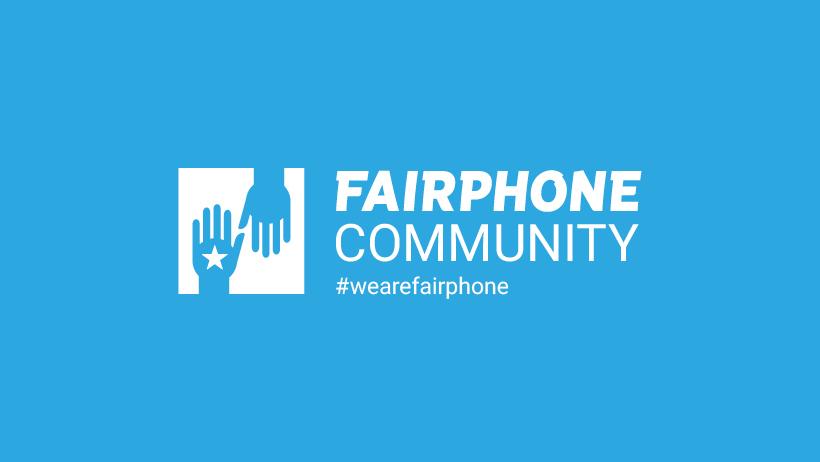 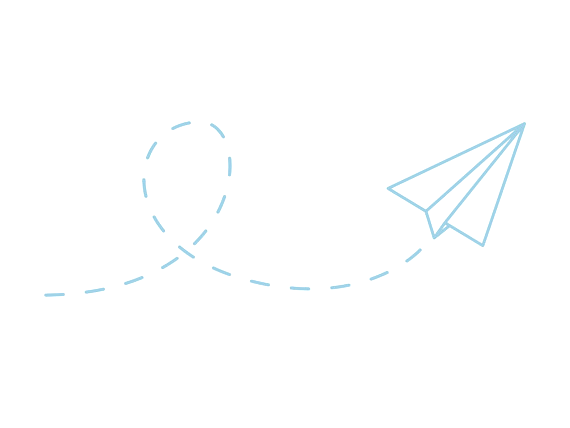 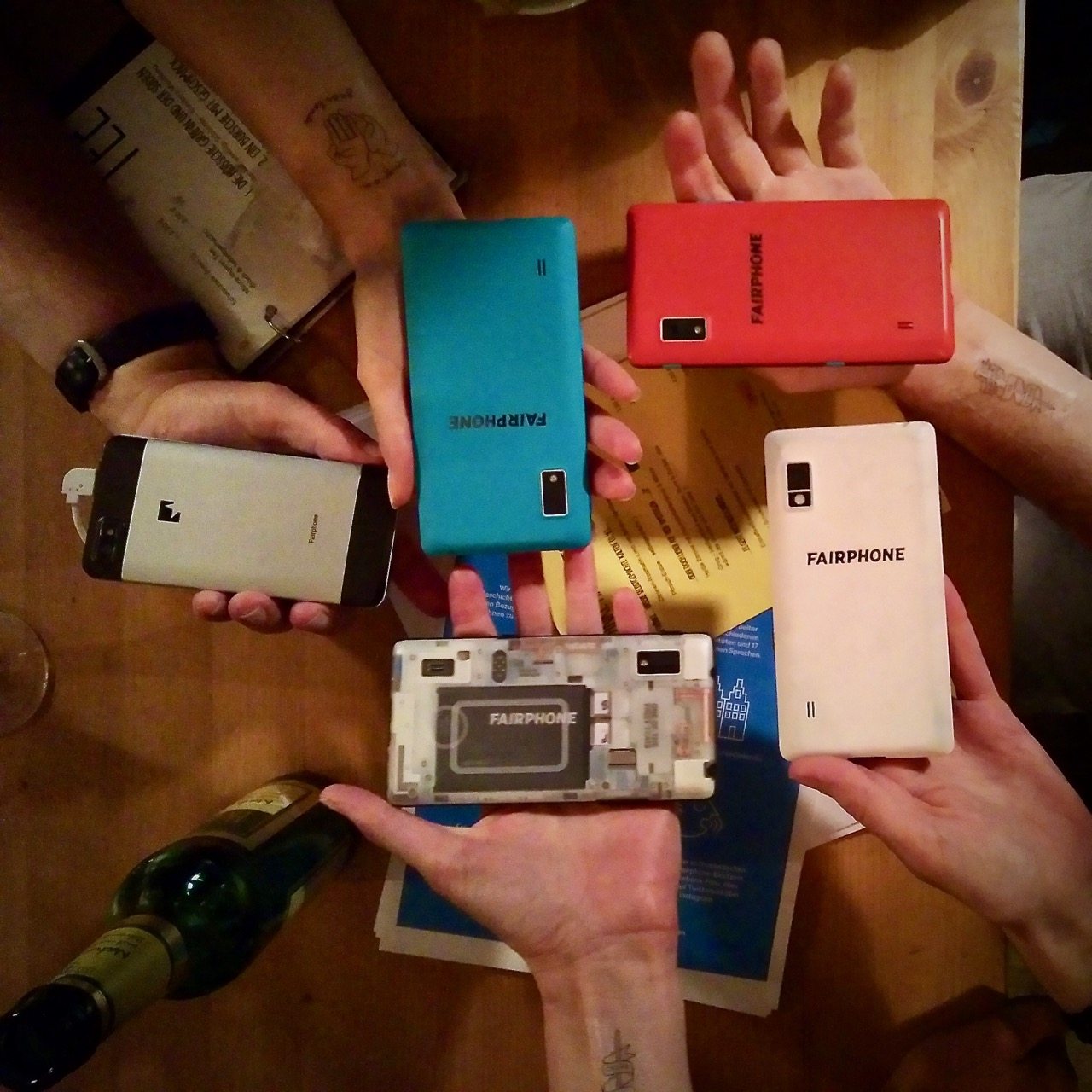 Iratxe Acha Gamboa
Diego Casado Mansilla

bilbao@fairphone.community